Astro Images with Music
Music by Ron Yelton 

All Image Data From Telescope Live
 All Images Processed by Ron Yelton
September 2024
December 2023
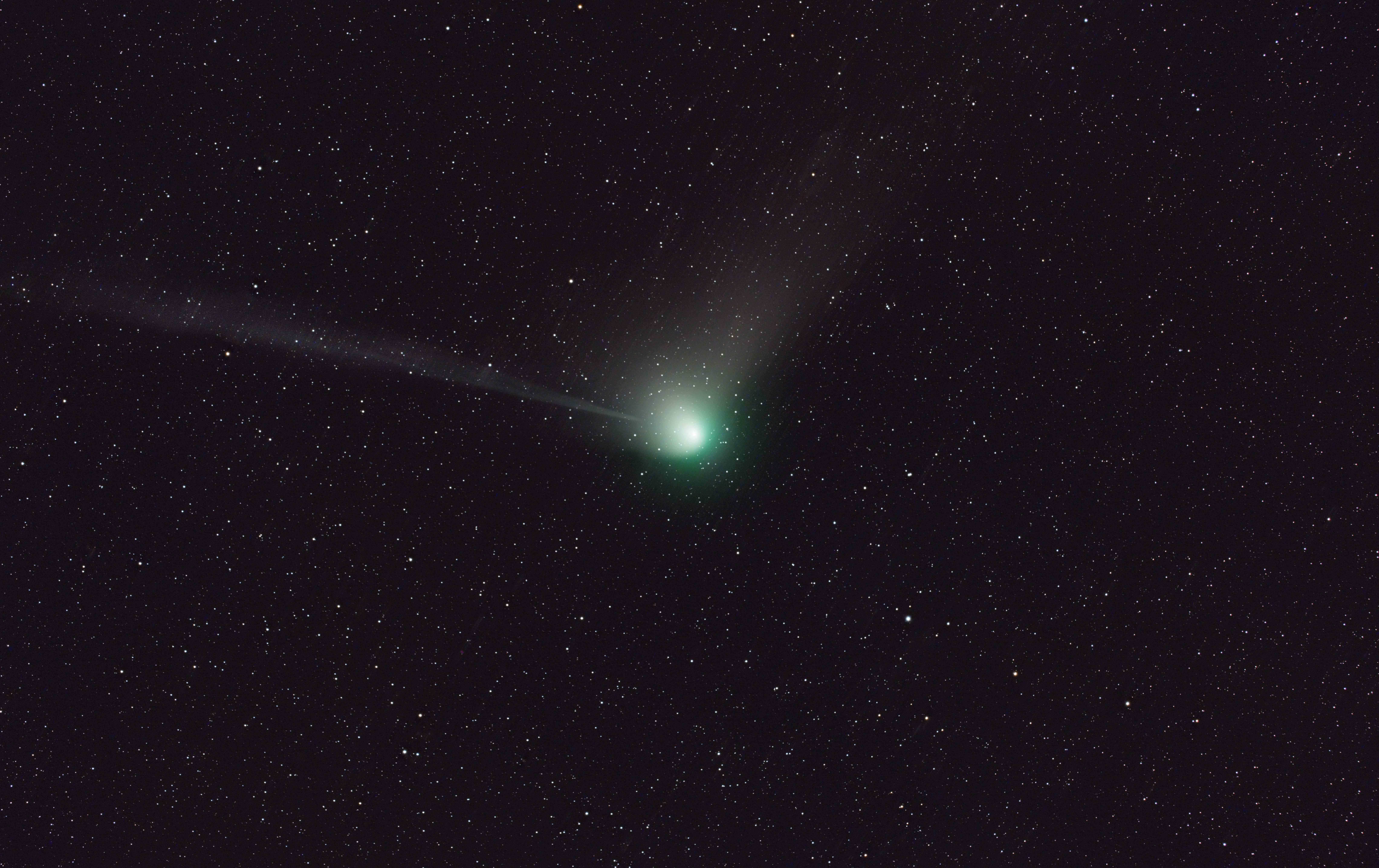 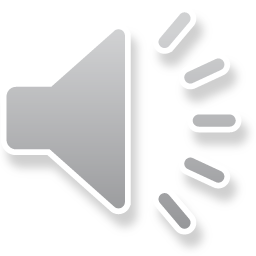 Comet C2022 E3
LRGB
December 2023
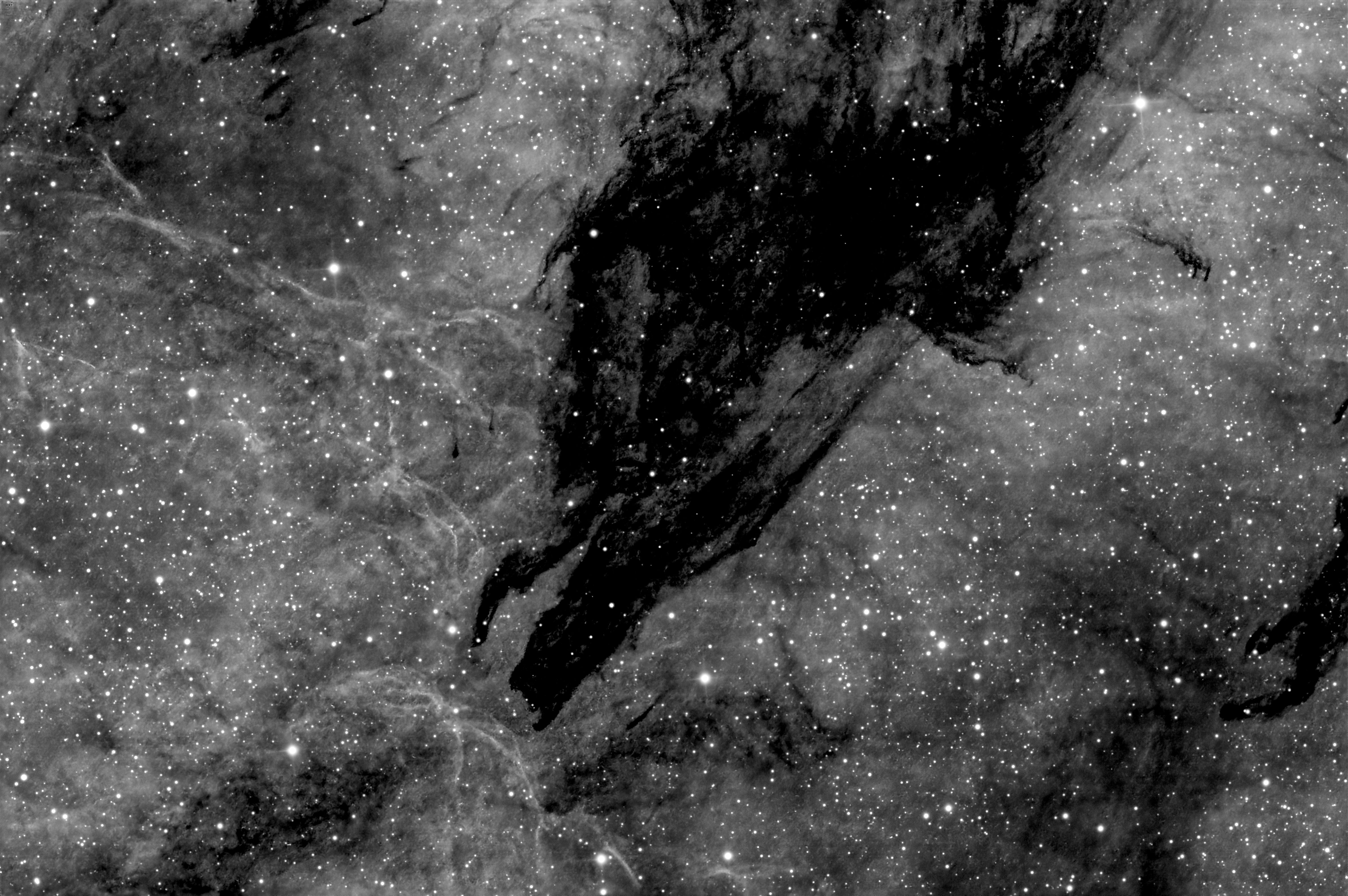 Dark Wolf Nebula
Ha
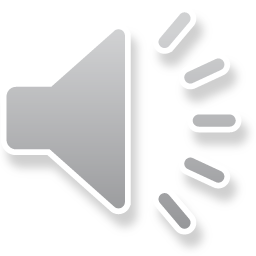 December 2023
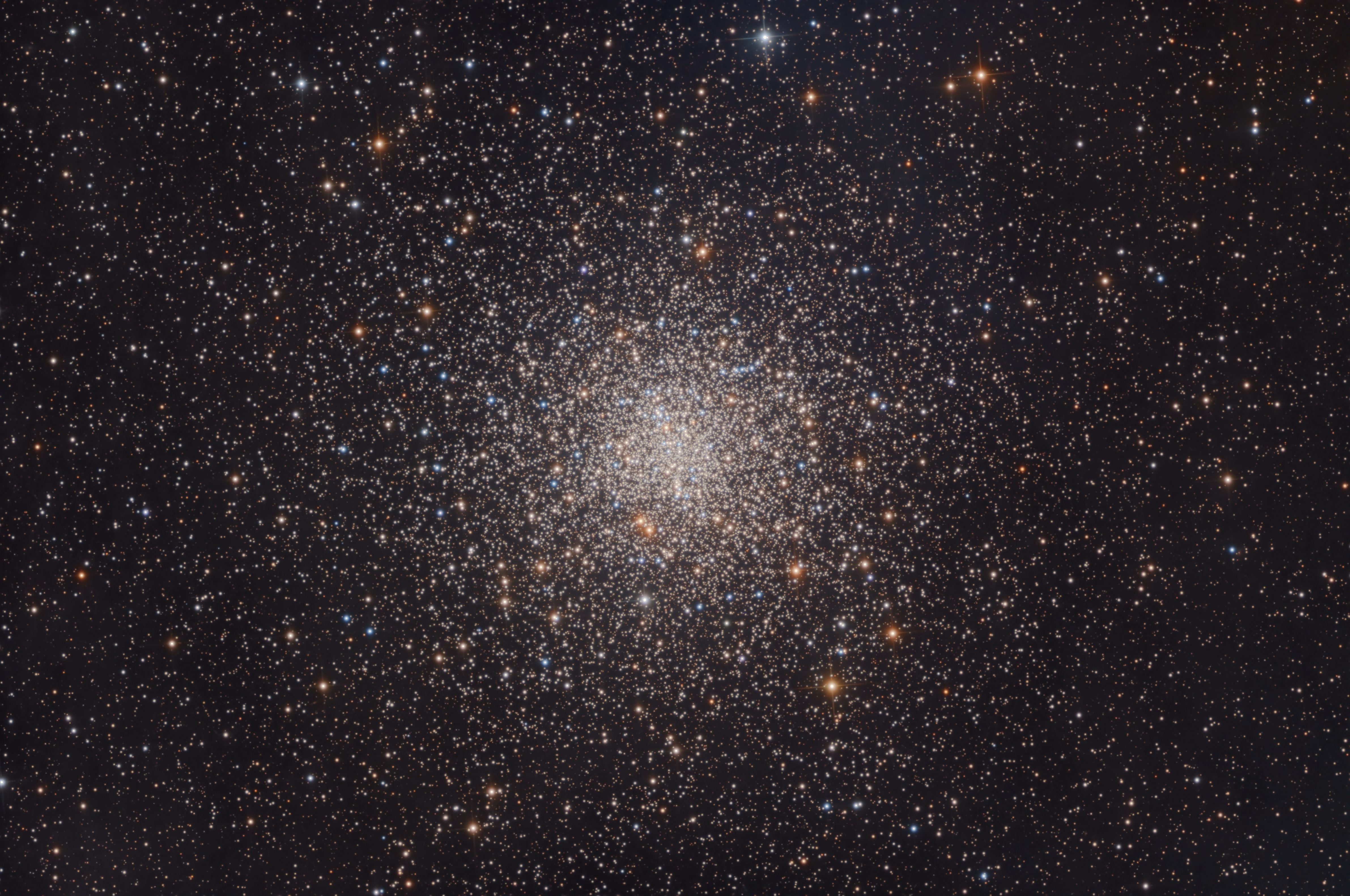 Messier 4
December 2023
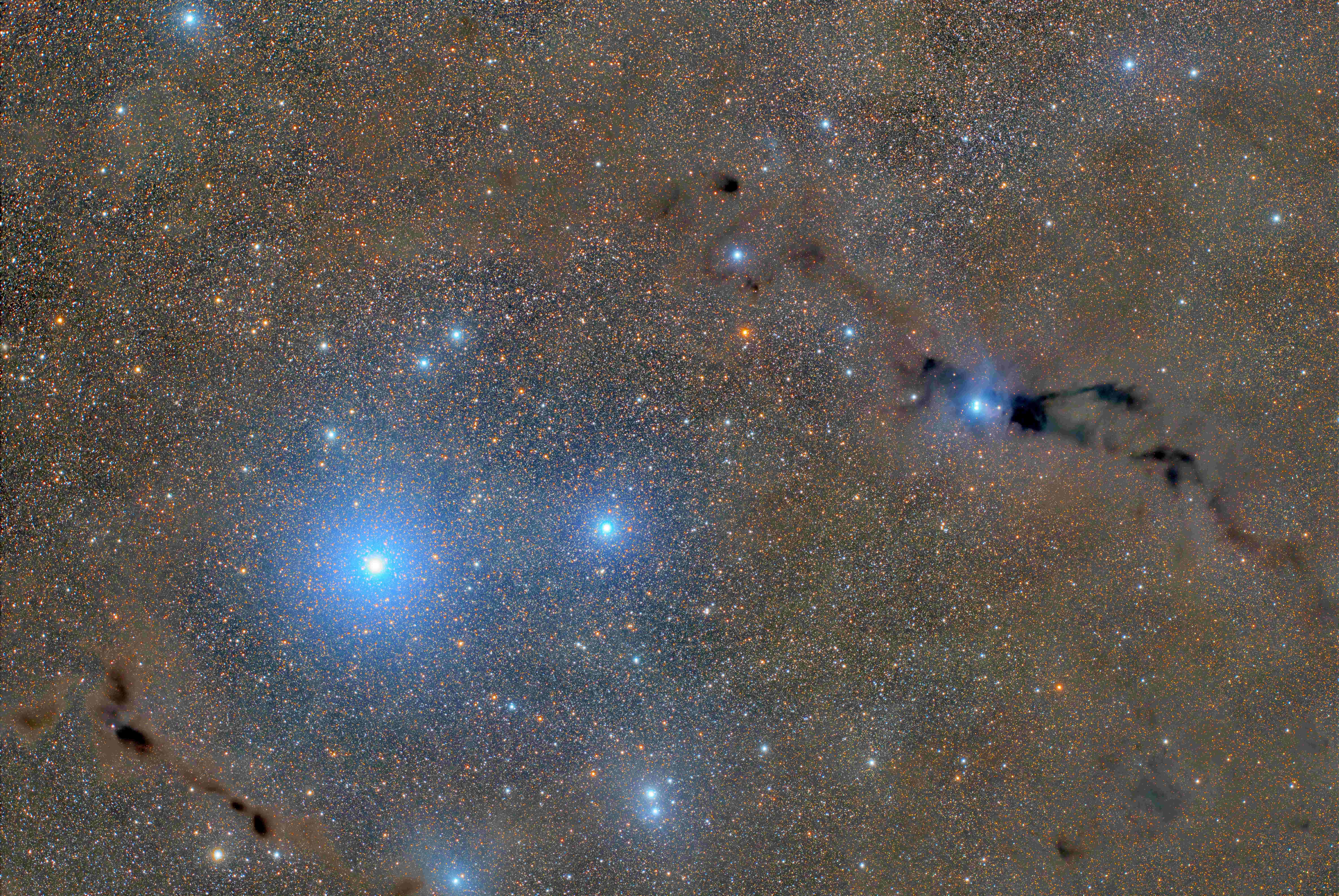 Lupus Dust 
Panel 1
LRGB
December 2023
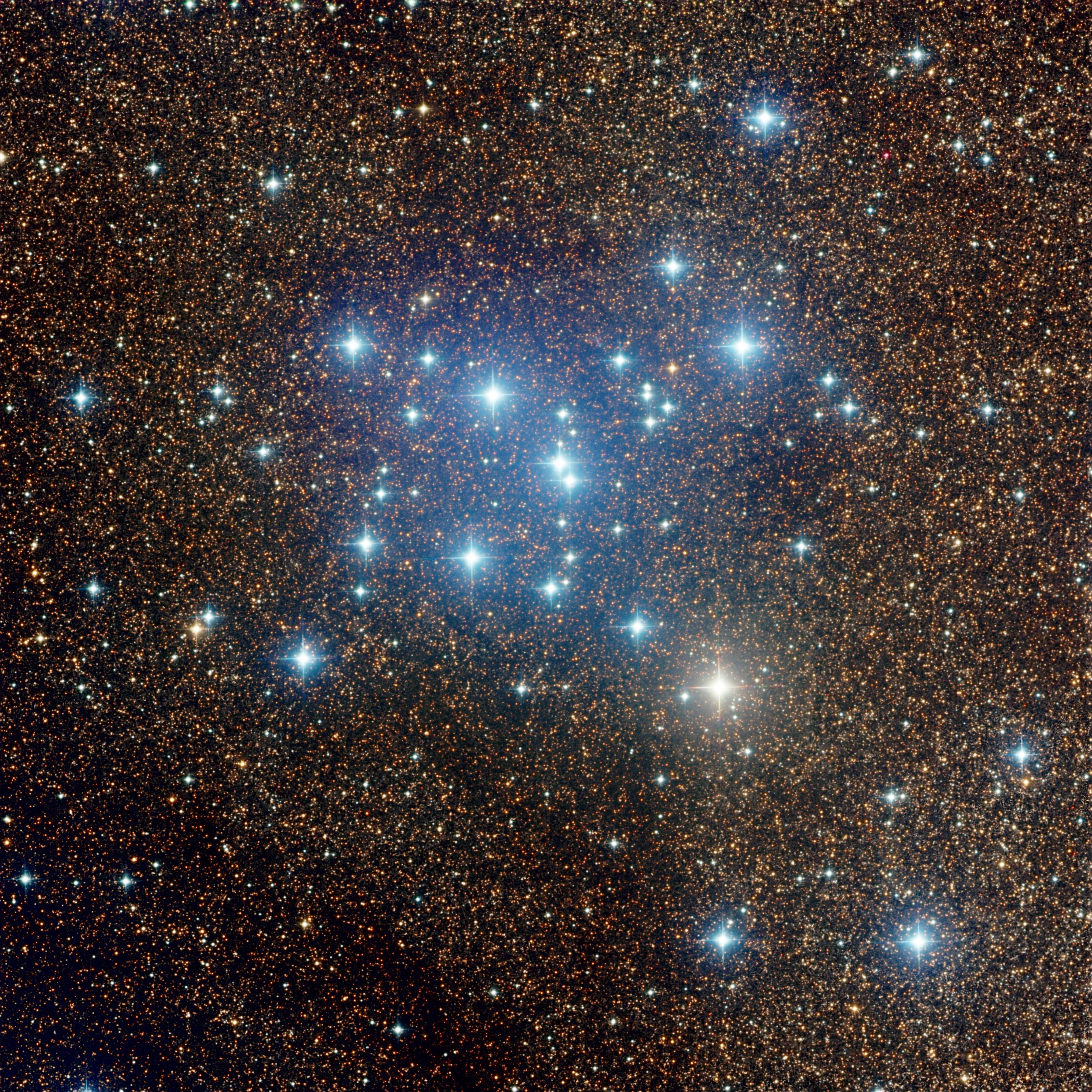 Messier 7
Ptolmey’s Cluster
December 2023
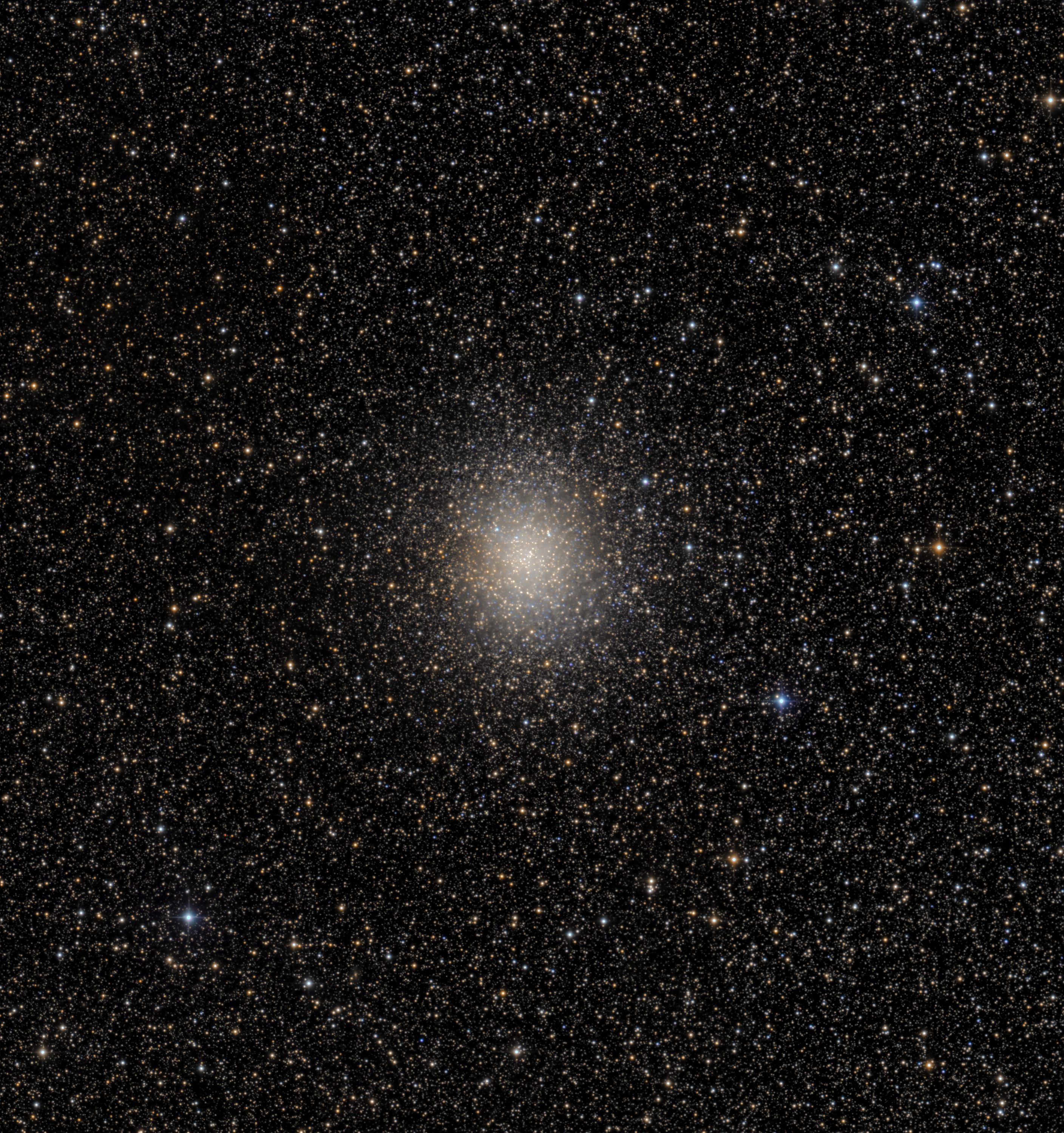 Messier 19
December 2023
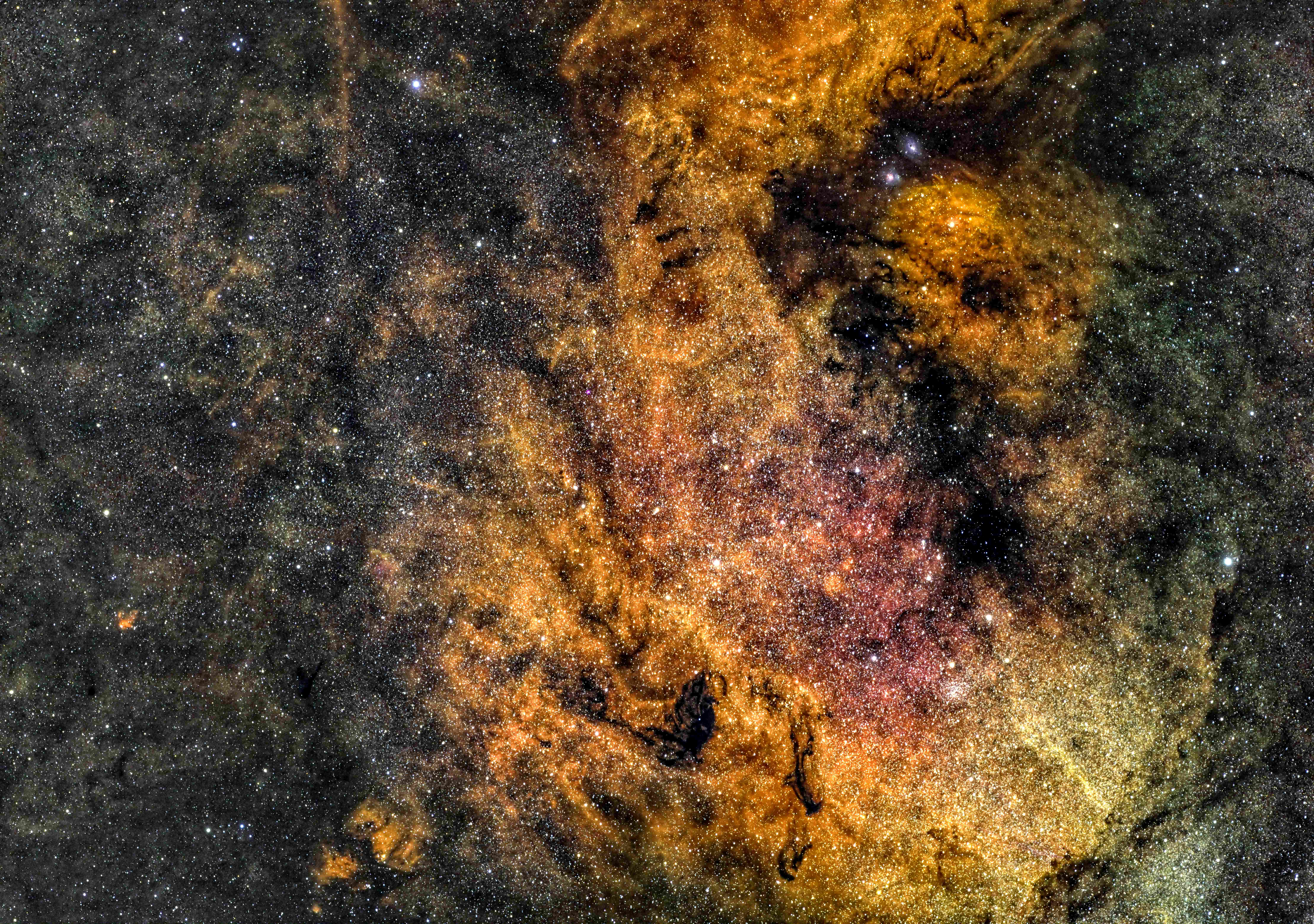 Messier 24
HSO

Open Cluster
and 
Emission 
Nebula
December 2023
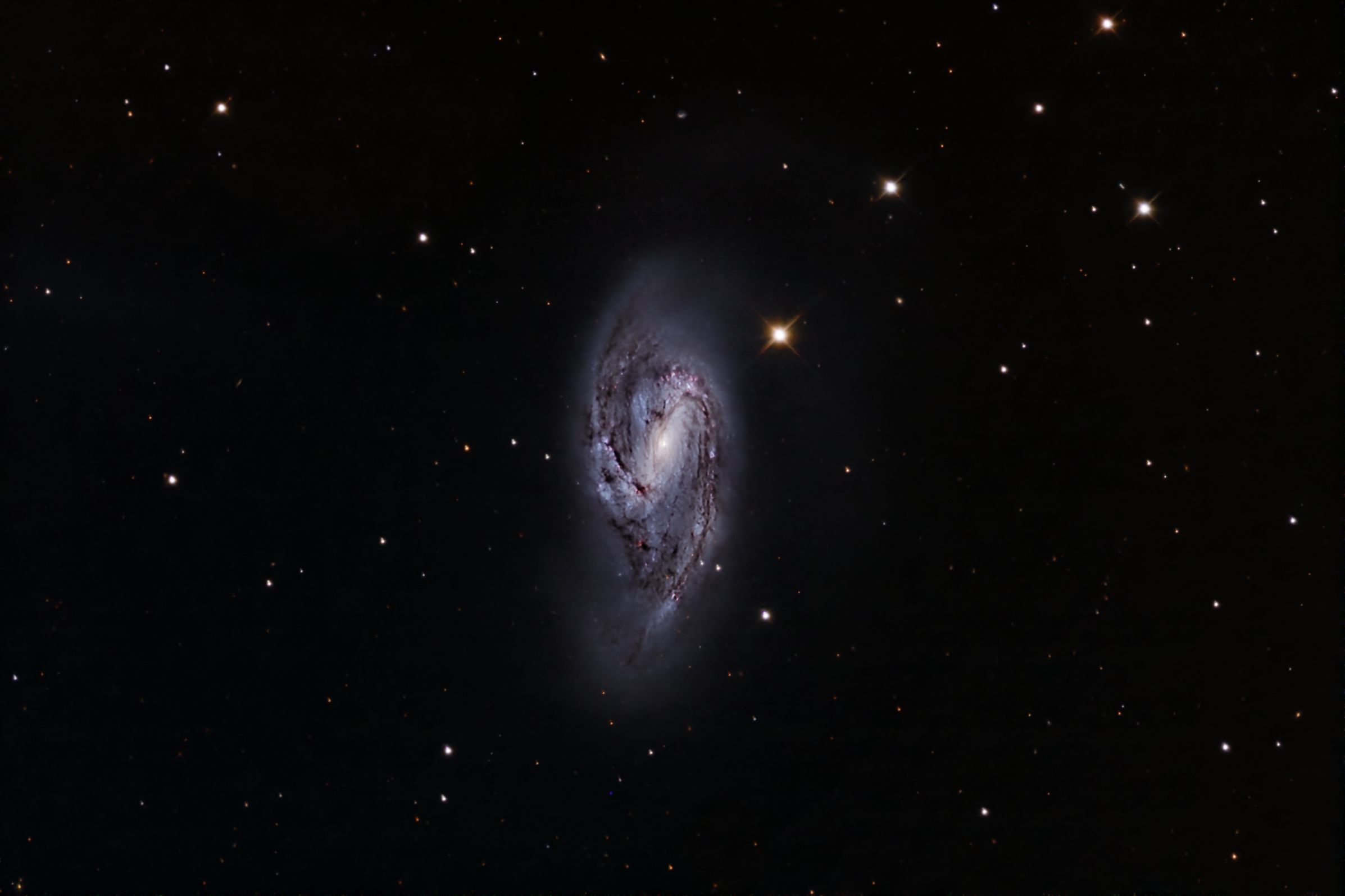 Messier 66
LRGB

Part of Leo 
Triplet
December 2023
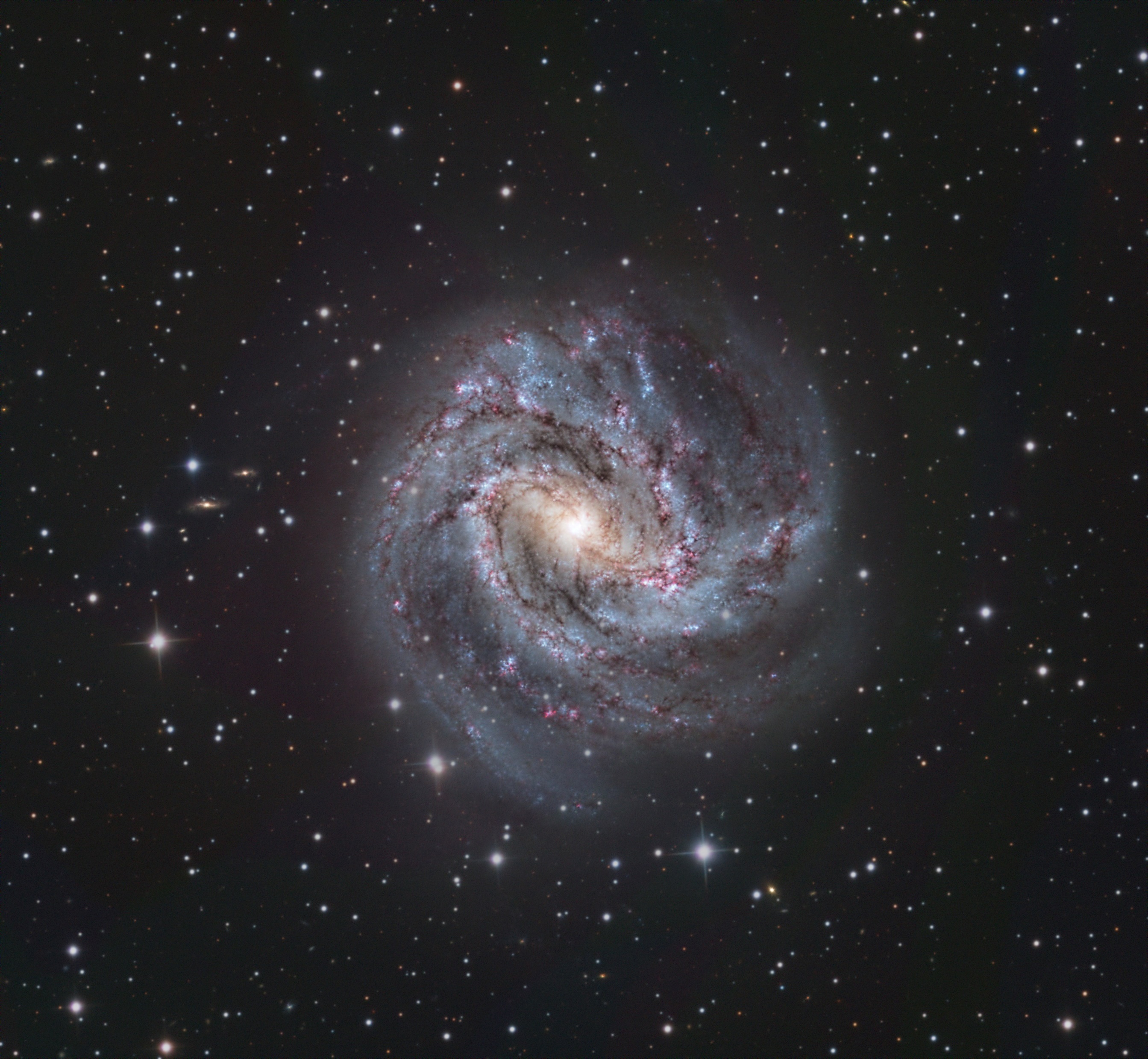 Messier 82
Southern Pinwheel Nebula
LRGB
December 2023
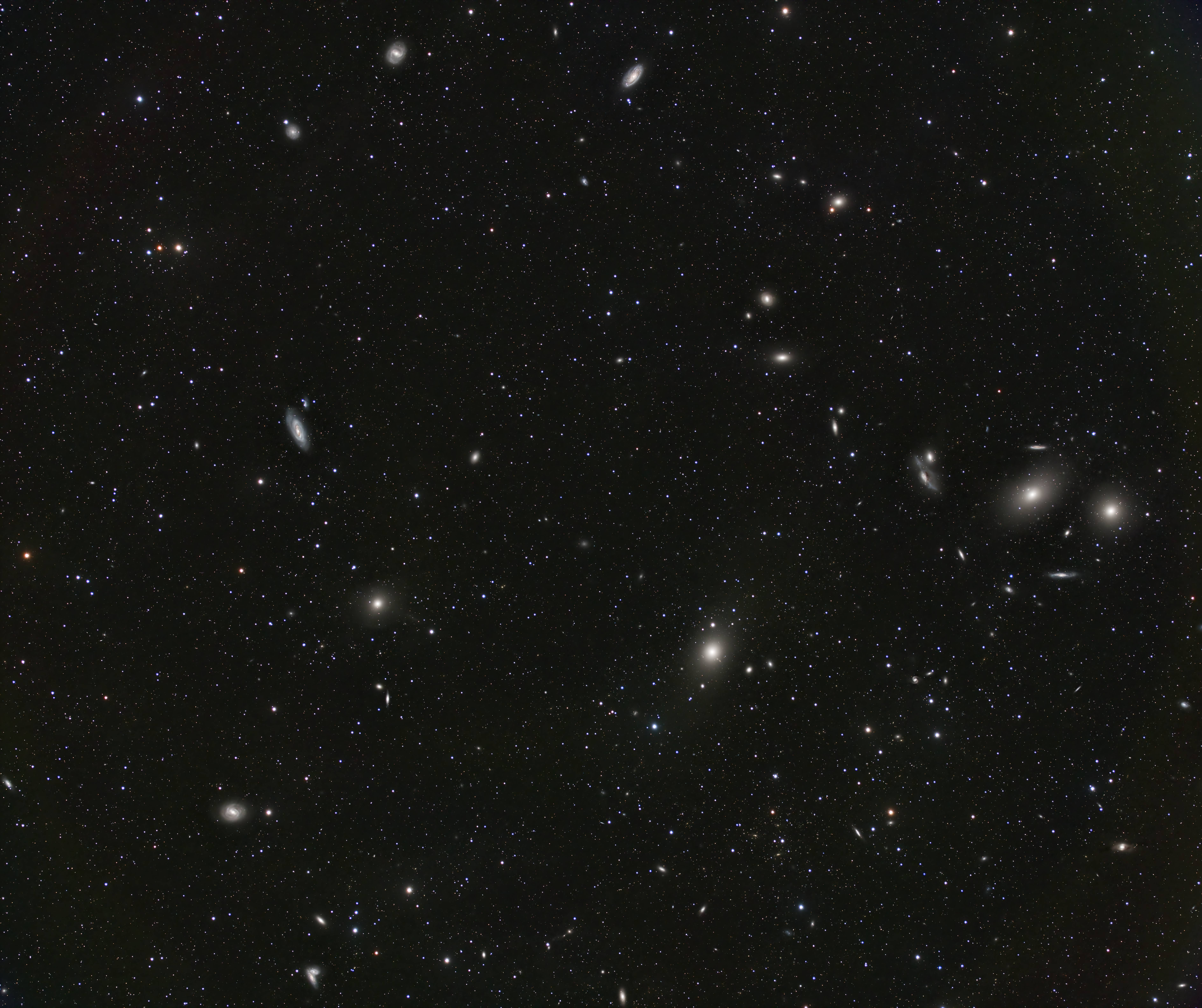 Markarian’s Chain
RGB

276 additional galaxies
In this image
December 2023
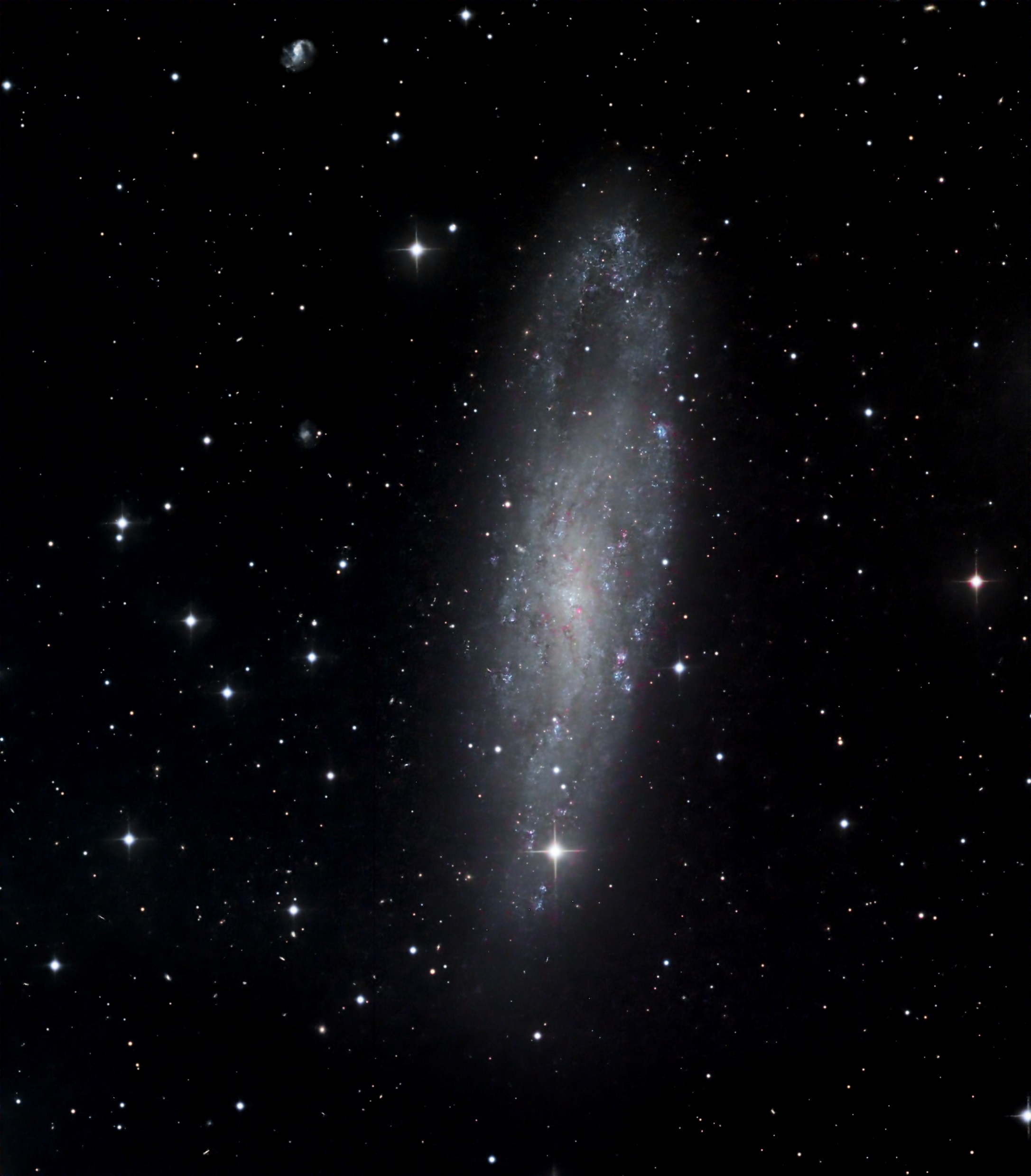 NGC 247
LRGB
December 2023
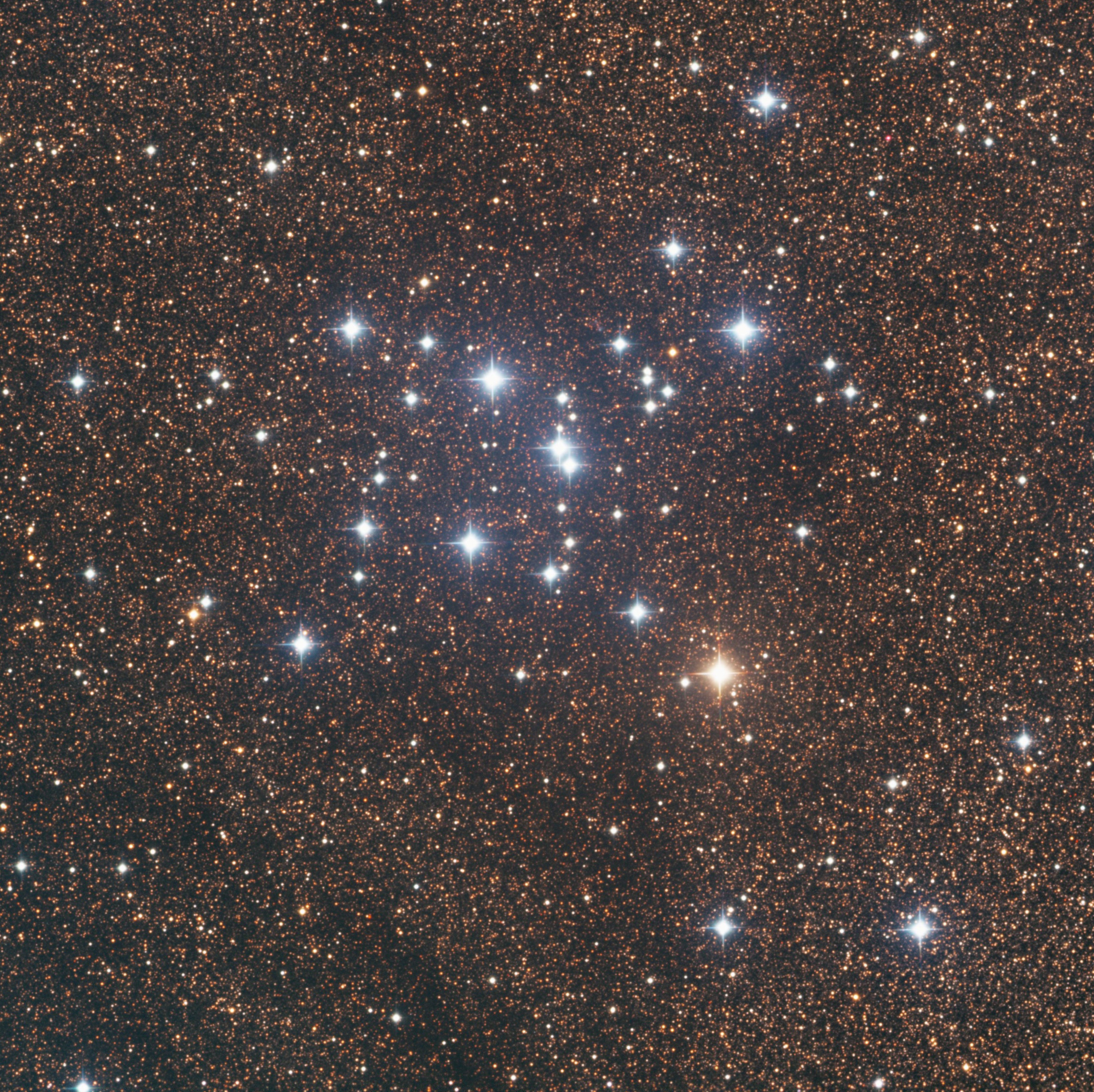 Messier 7
Ptolmey’s Cluster
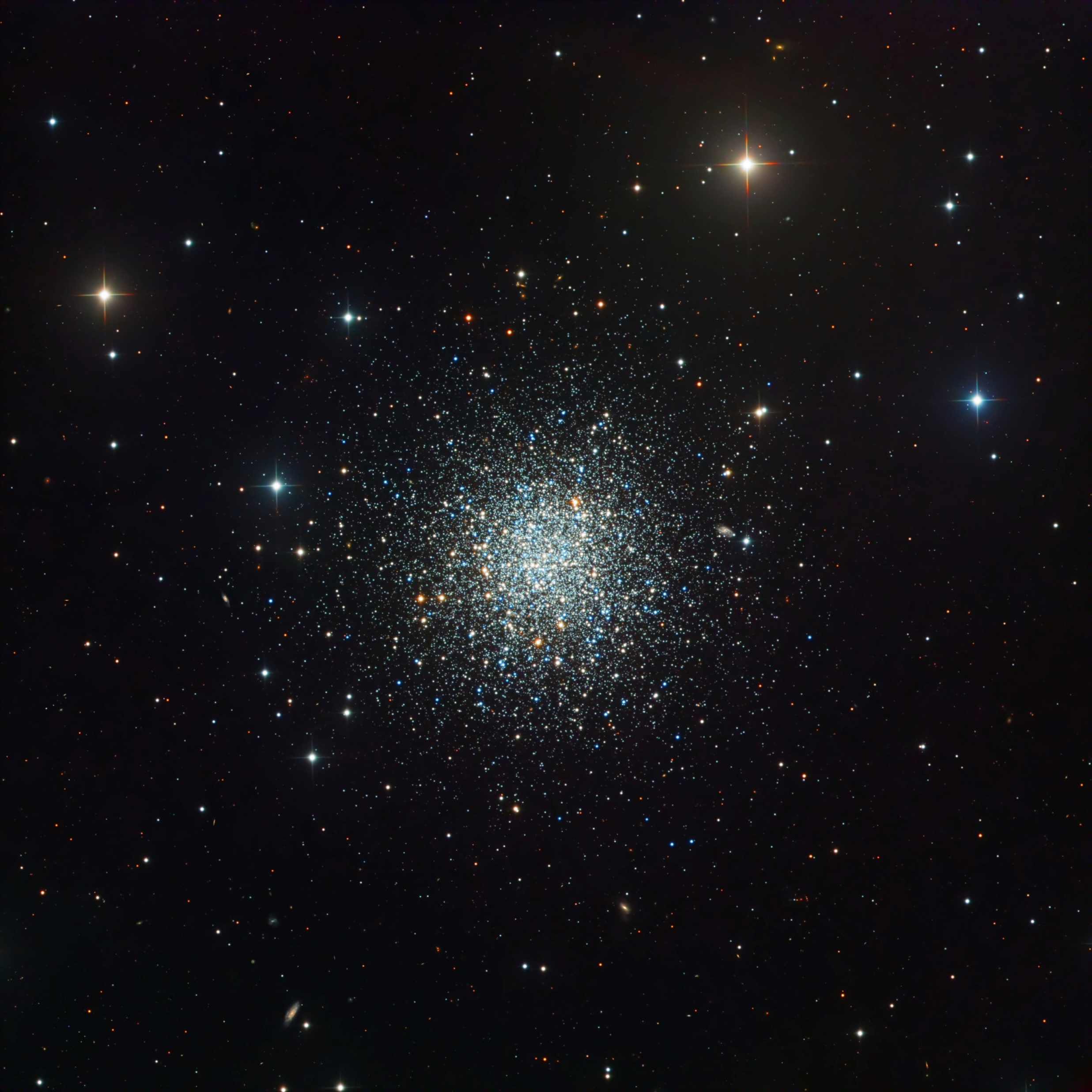 NGC 288
LRGB
December 2023
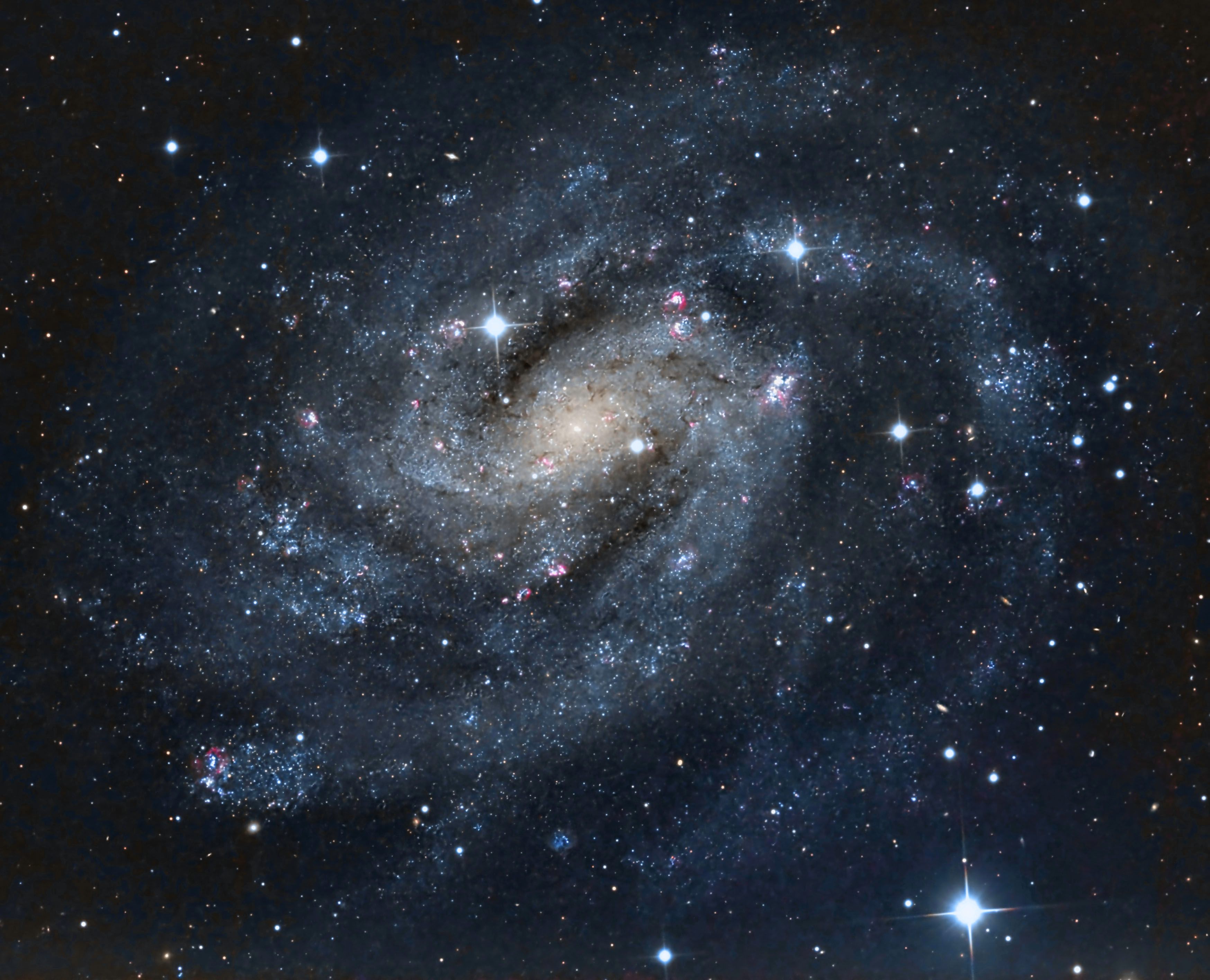 NGC 300
LRGB
December 2023
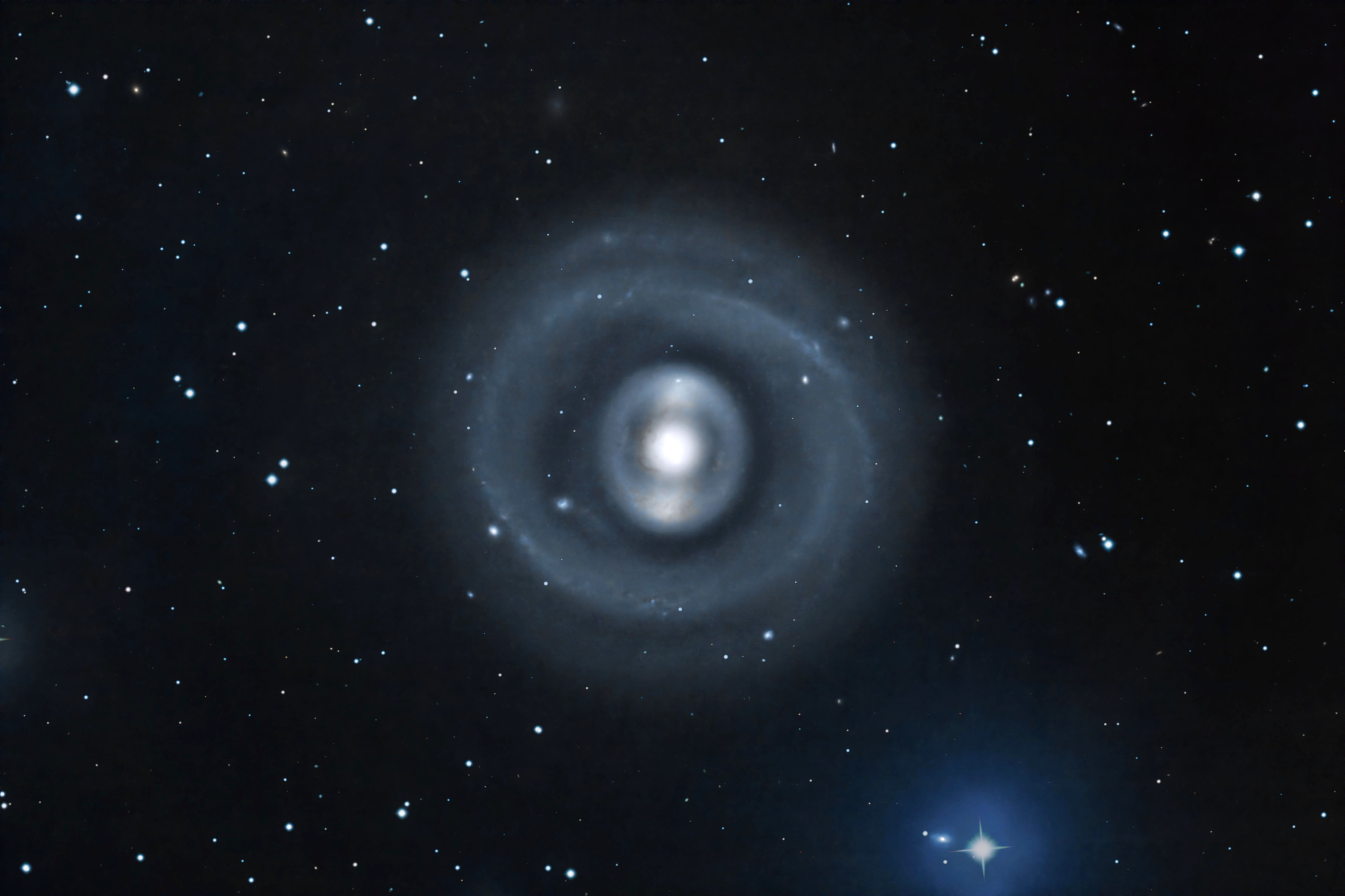 NGC 1291
LRGB

Ring Galaxy
with Bar
December 2023
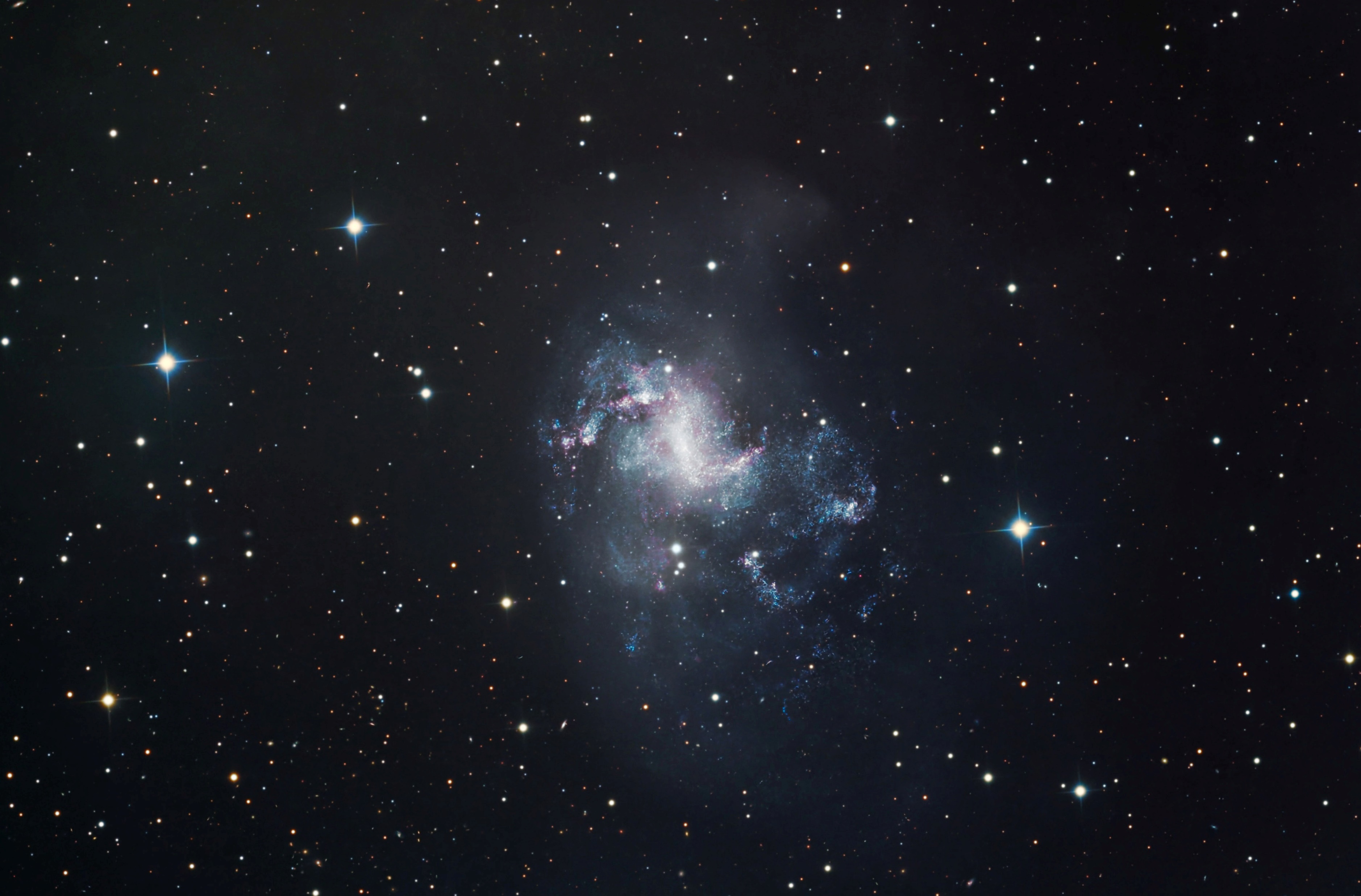 NGC 1313
LRGB

Topsy 
Turvy 
Galaxy
December 2023
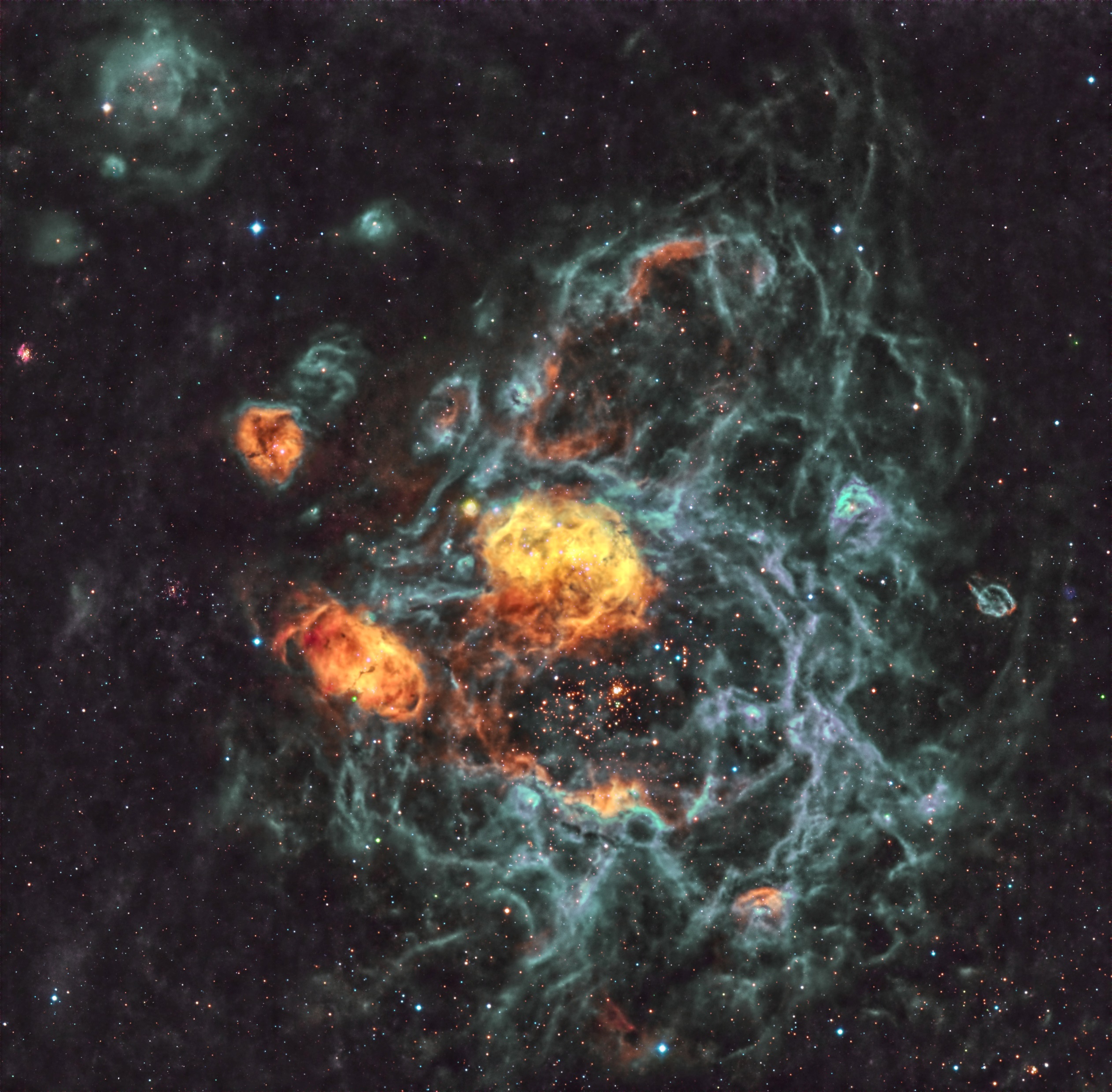 NGC 1763
OHS

Emission Nebula 
and 
Open Cluster
December 2023
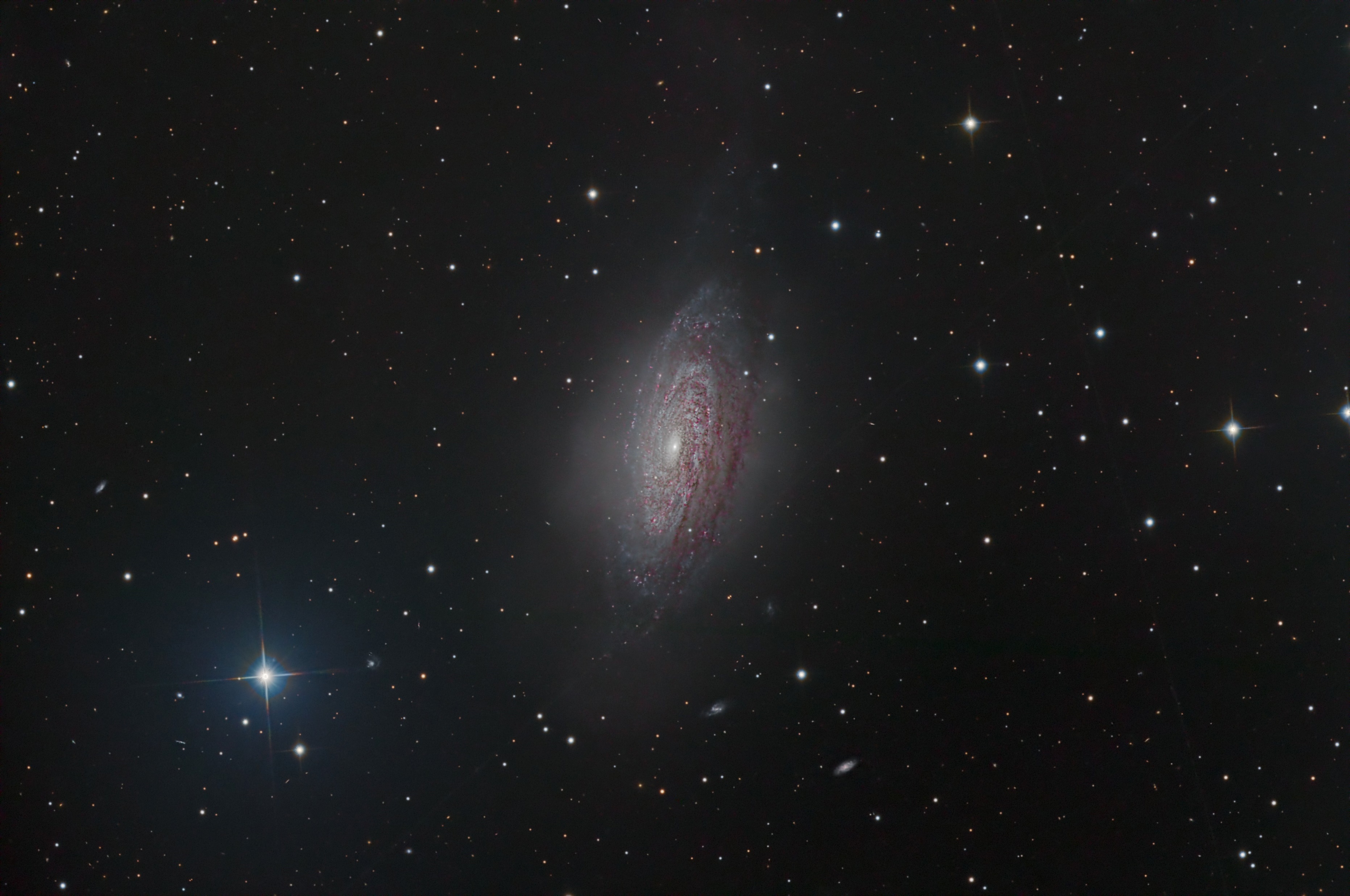 NGC 3521
LRGB
The End
Thanks For Watching
December 2023
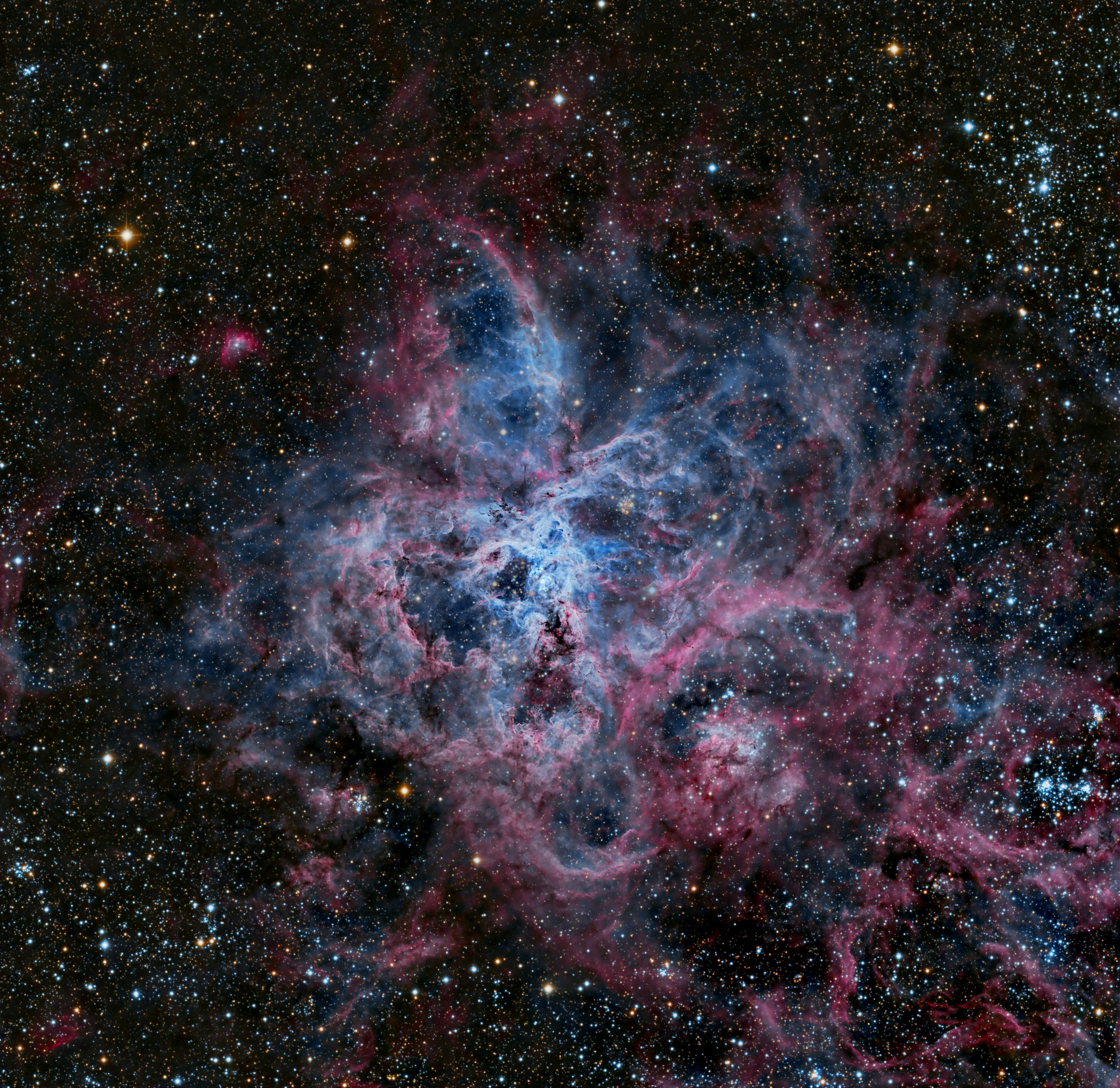 NGC 2070
Tarantula Nebula
RGB
December 2023
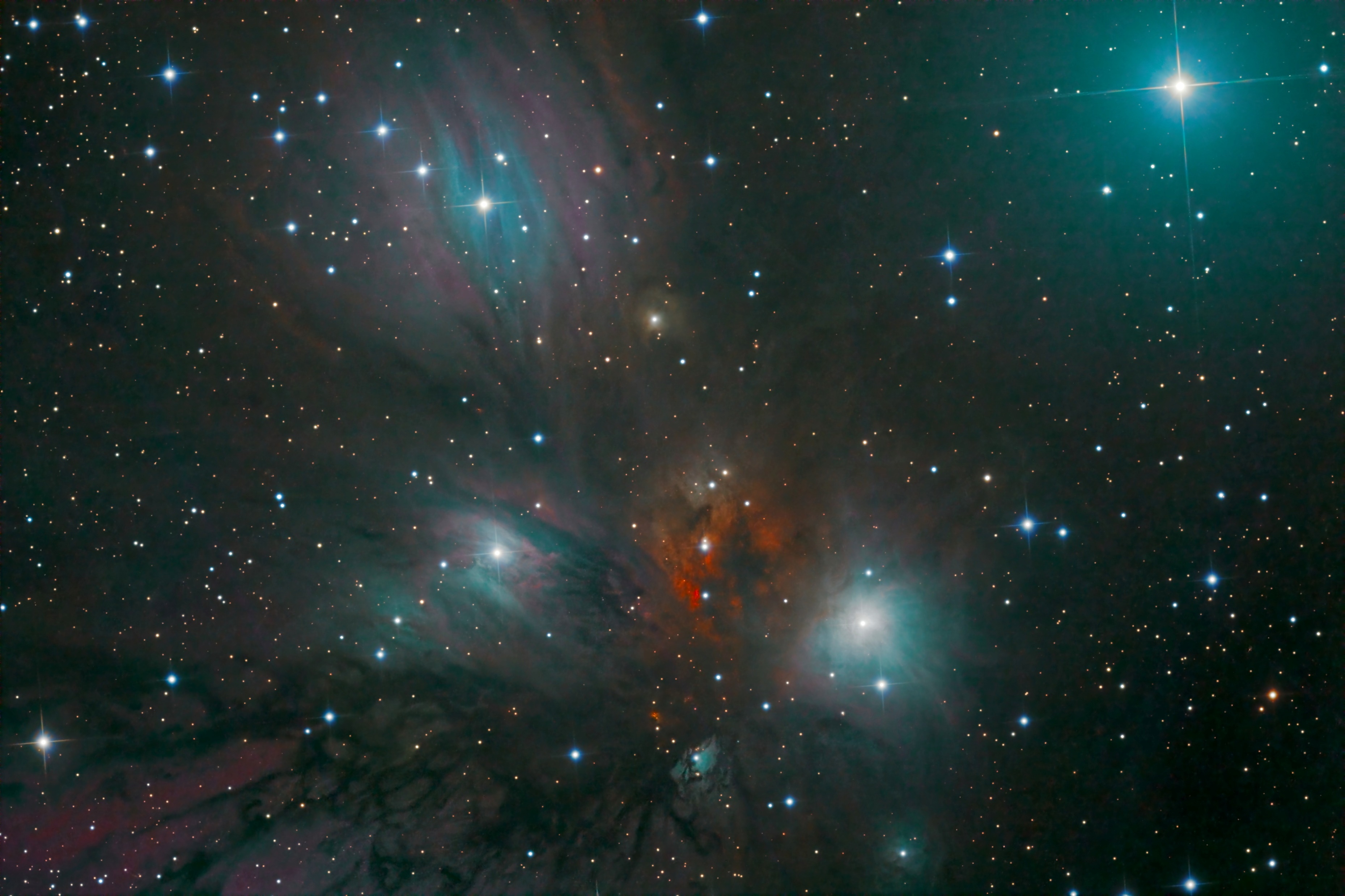 NGC 2170
LRGB

Reflection
Nebula
December 2023
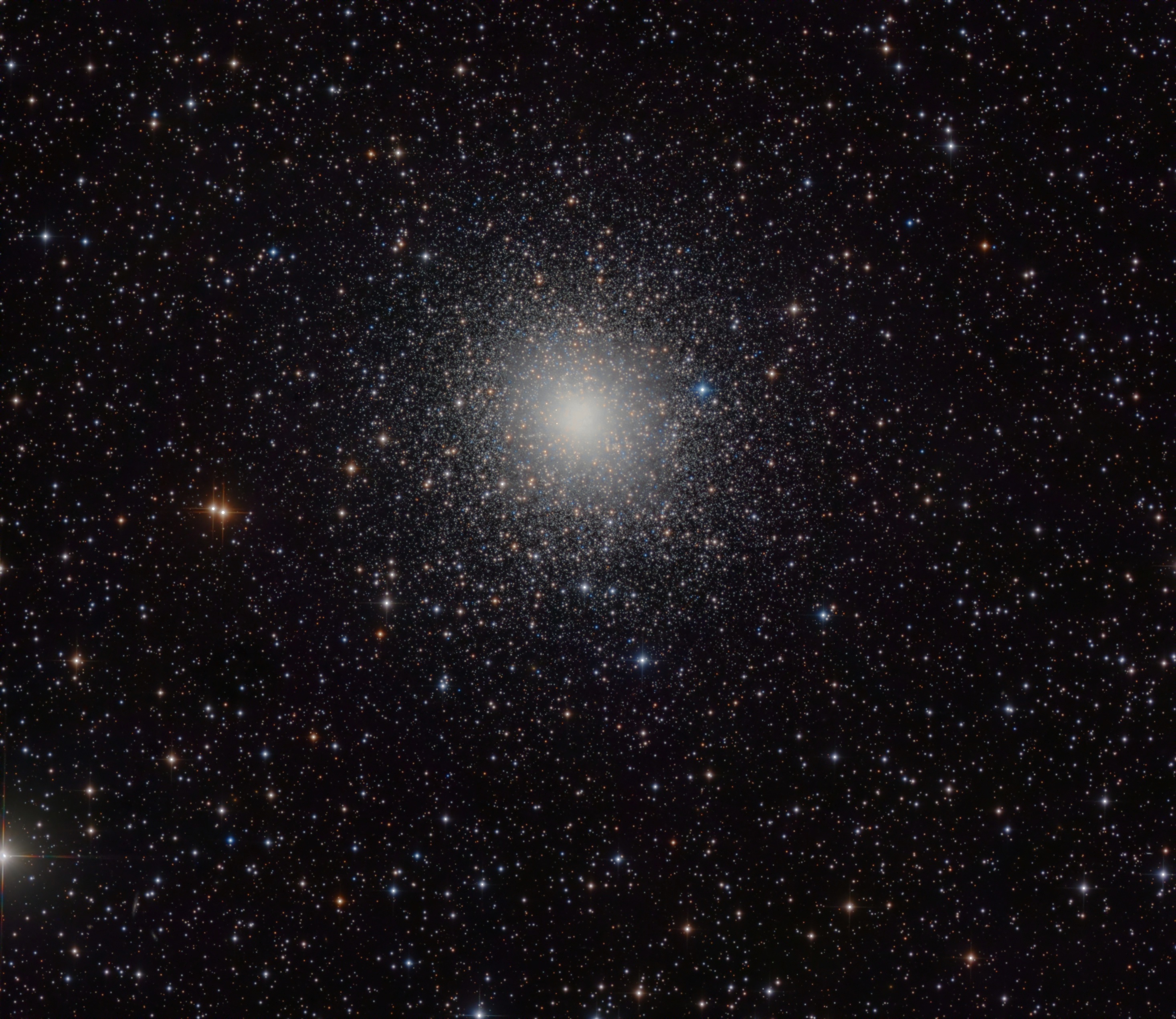 NGC 2808
LRGB
December 2023
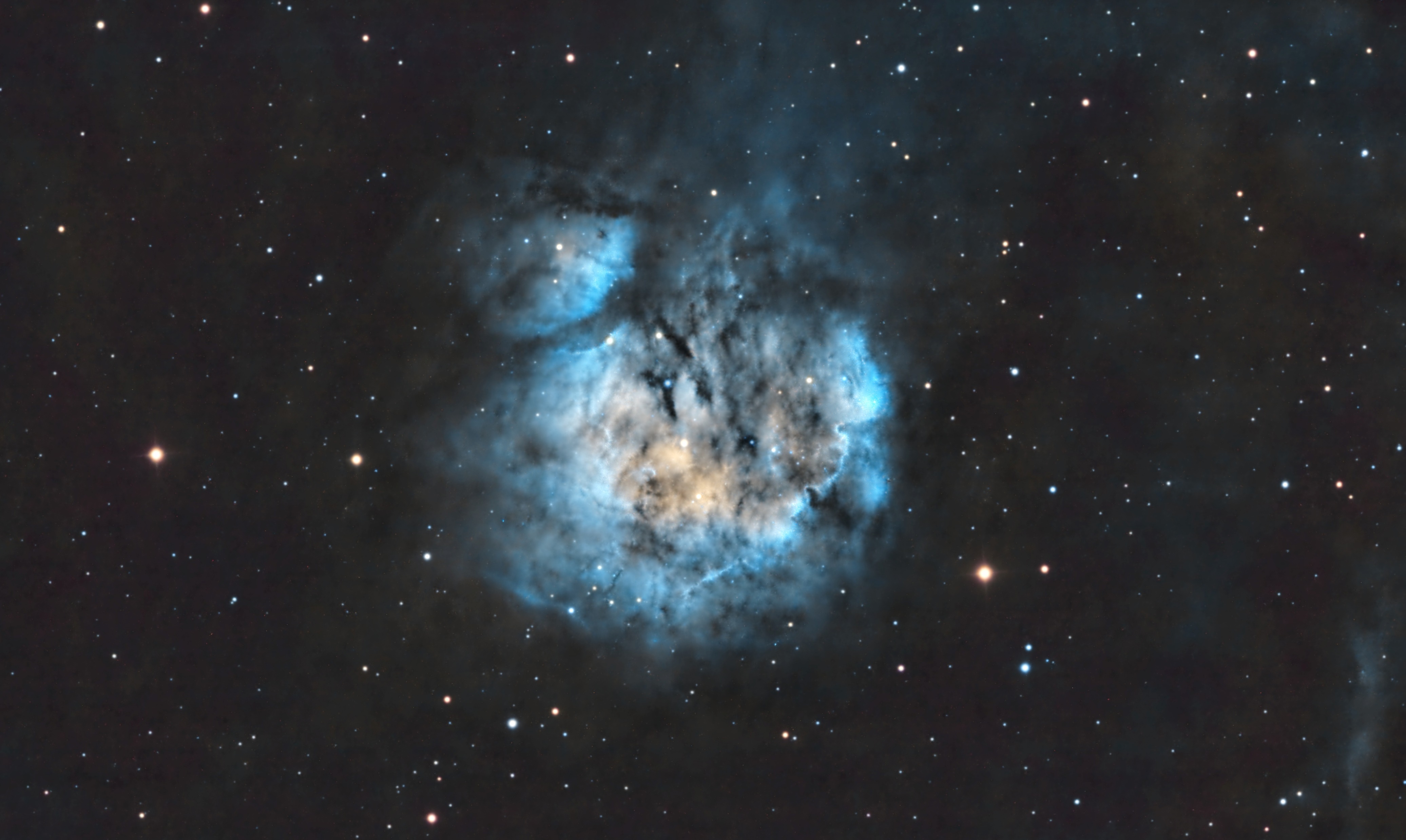 RCW 40
OHS

Ha
Emission Nebula
December 2023
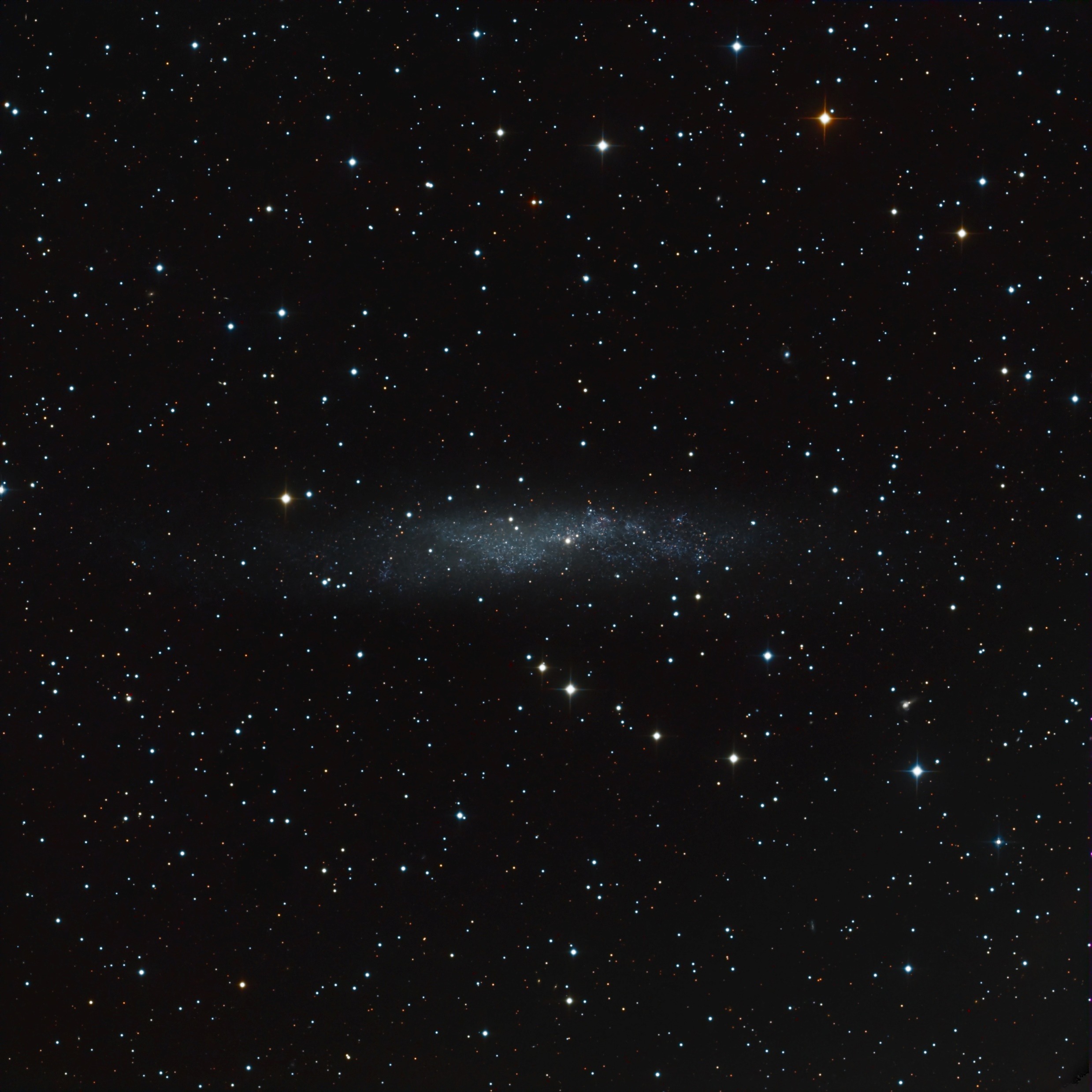 NGC 3109
LRGB
Barred Irregular Galaxy
December 2023
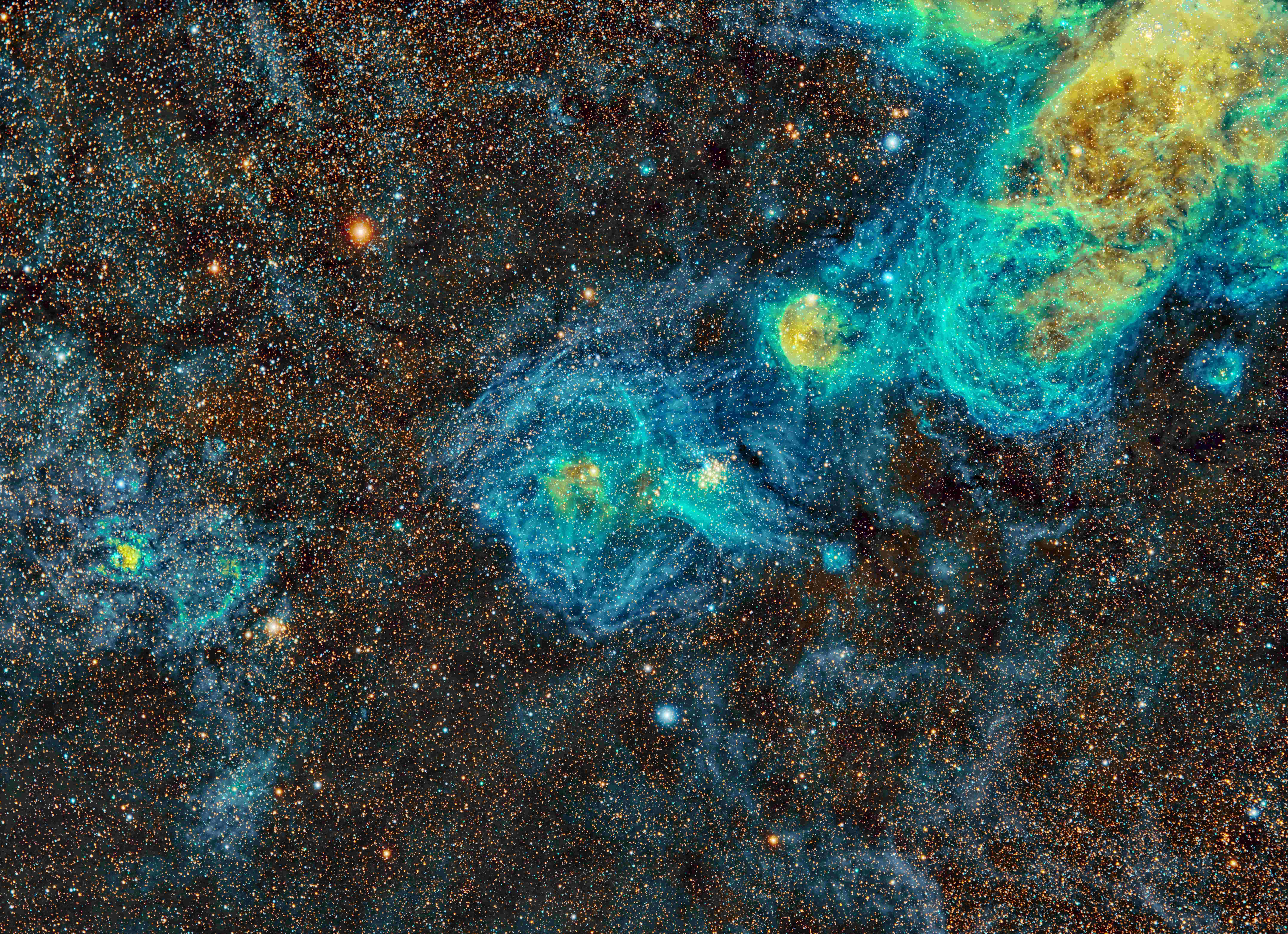 NGC 3293
OHS #1

Part of Running 
Chicken Nebula
December 2023
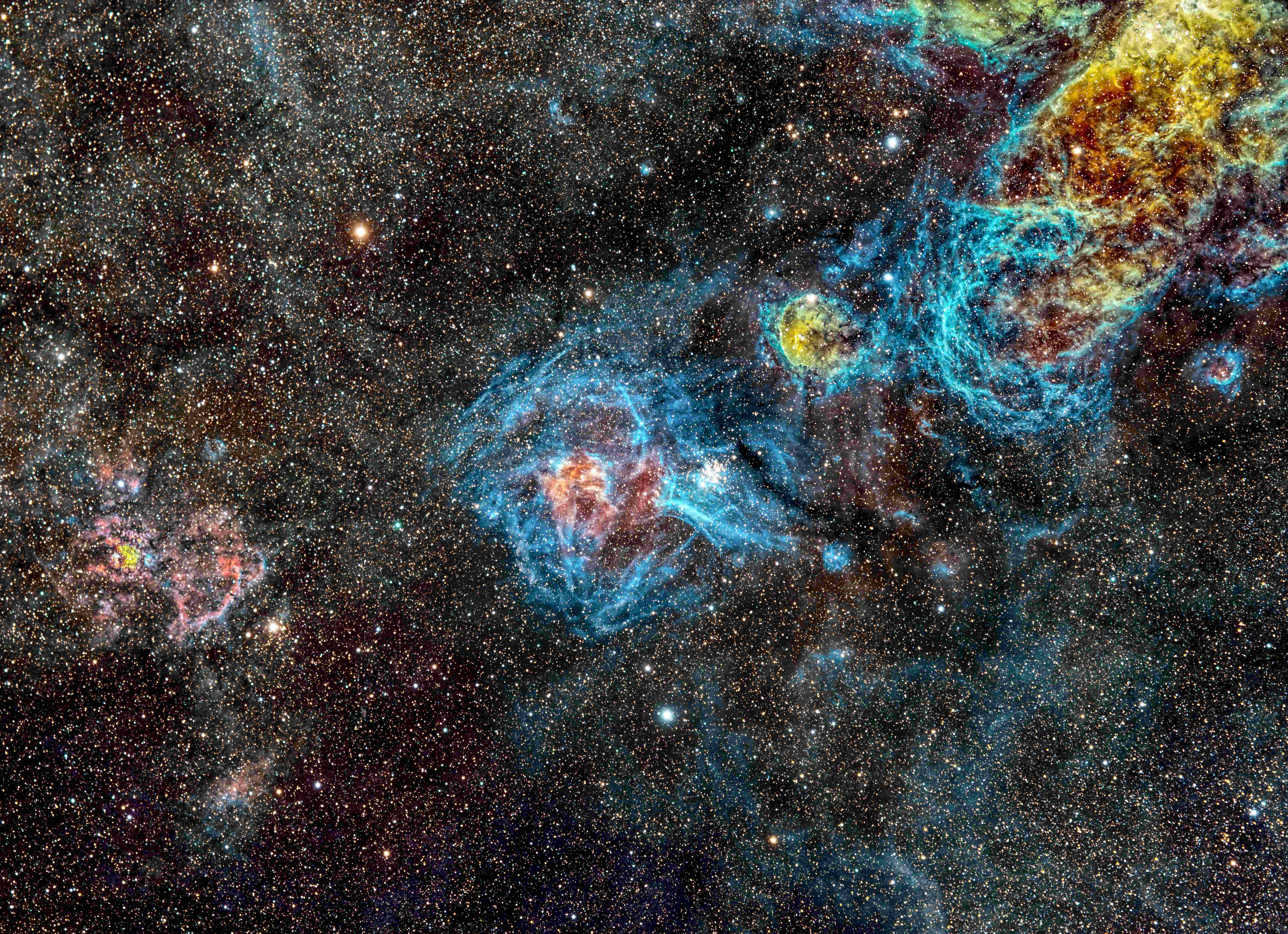 NGC 3293
OHS #2
December 2023
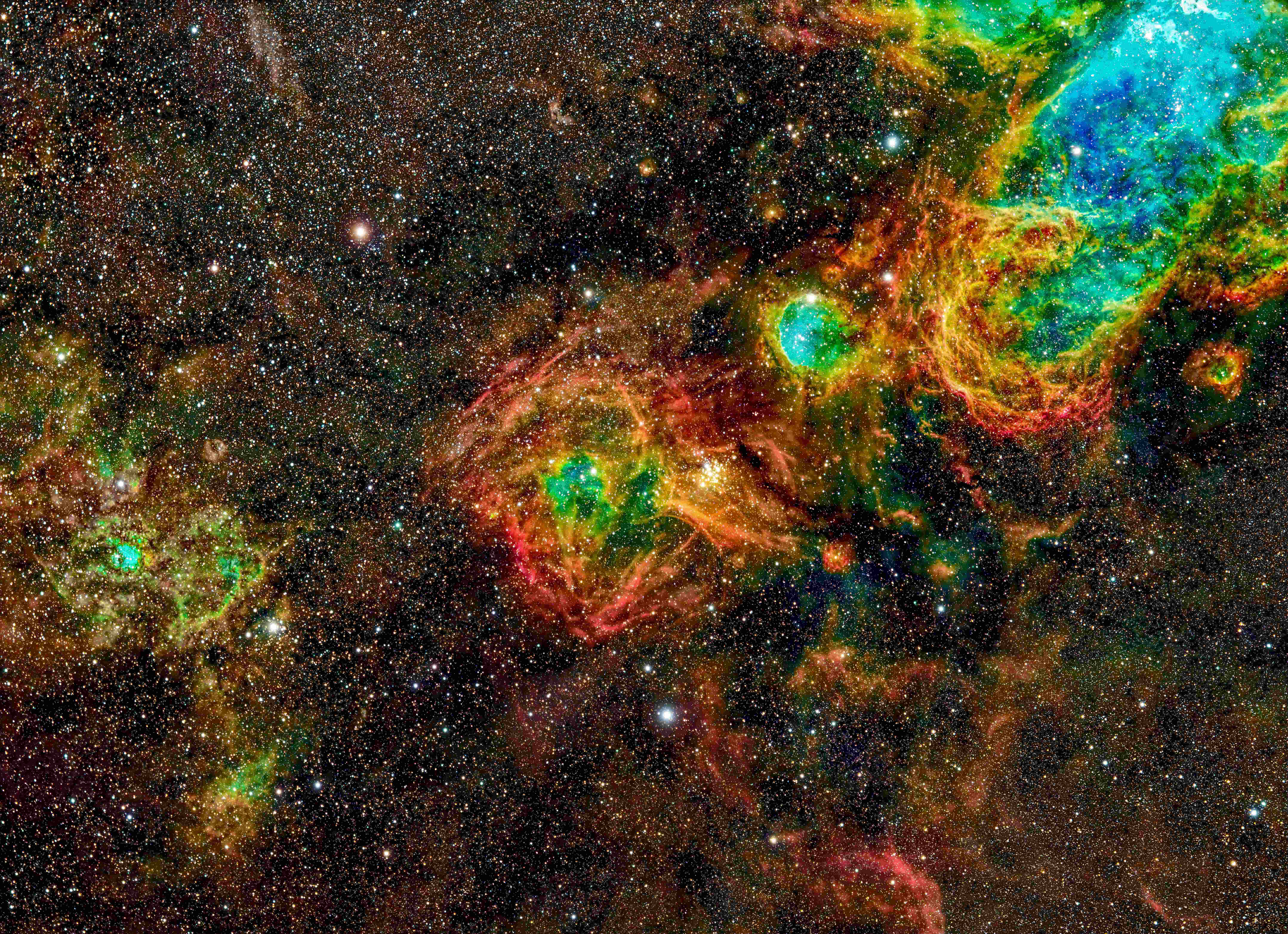 NGC 3293
SHO

Emission 
and Open Cluster
December 2023
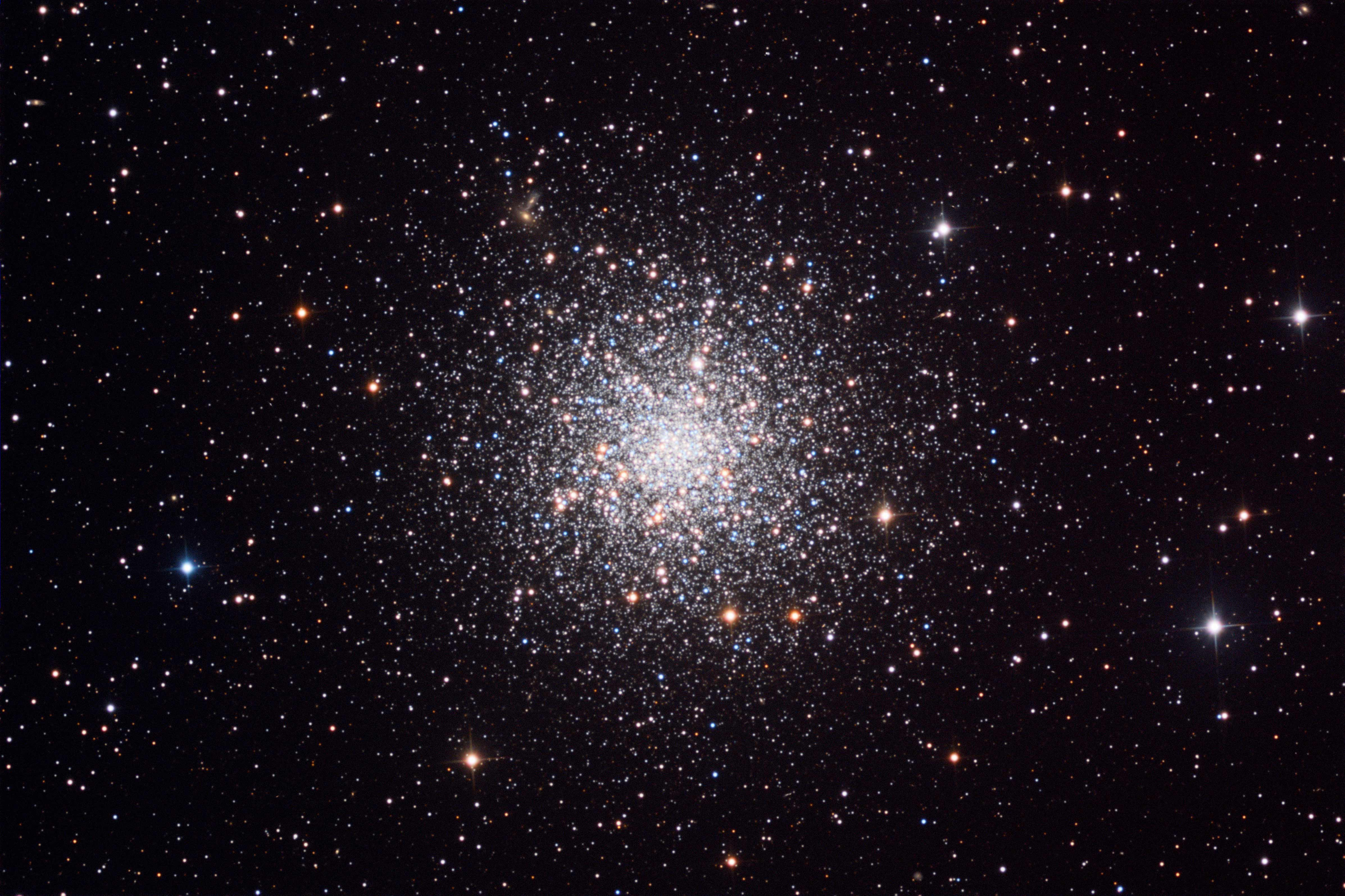 Messier 12
December 2023
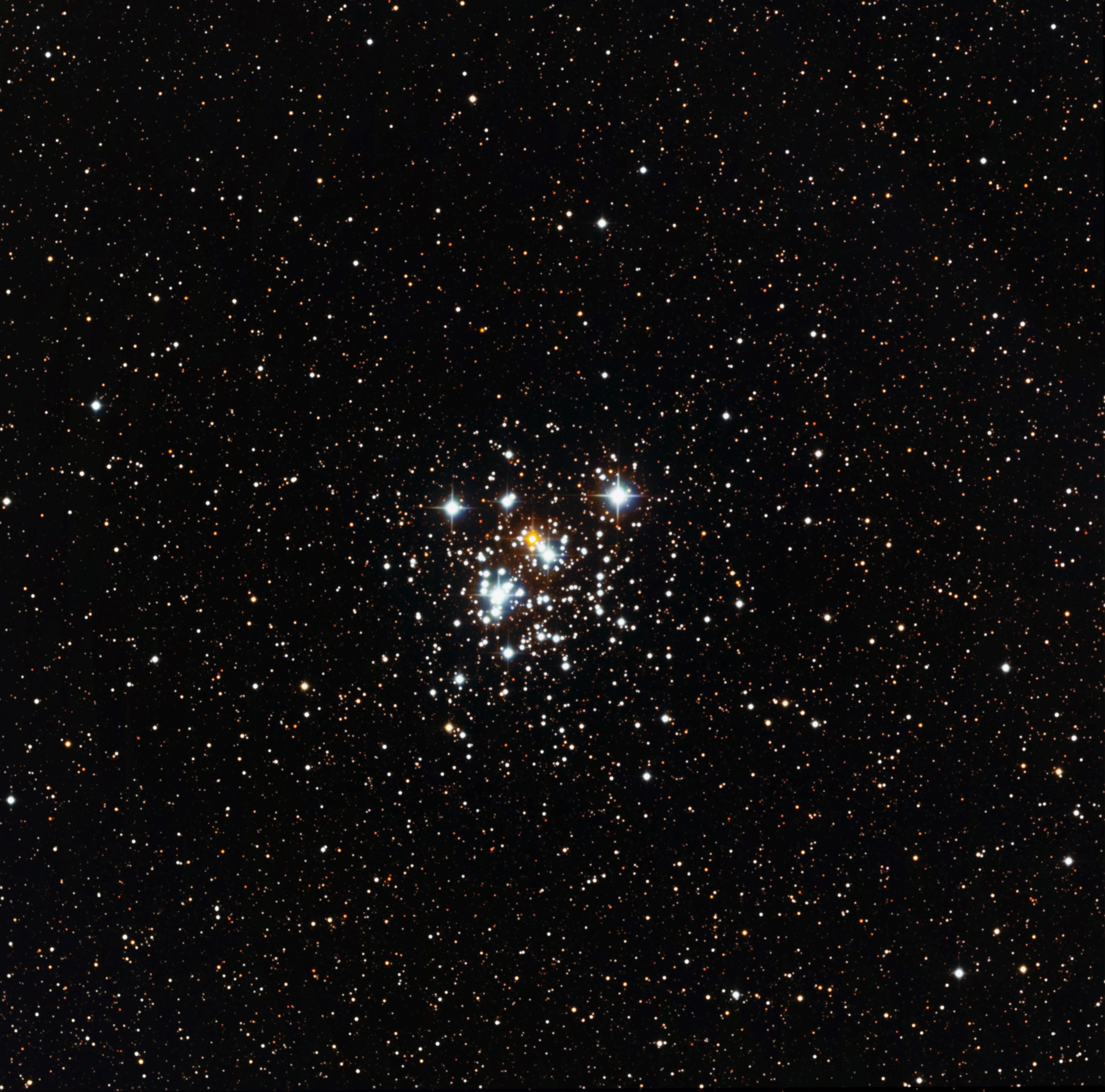 NGC 4755
LRGB

The Jewel Box
December 2023
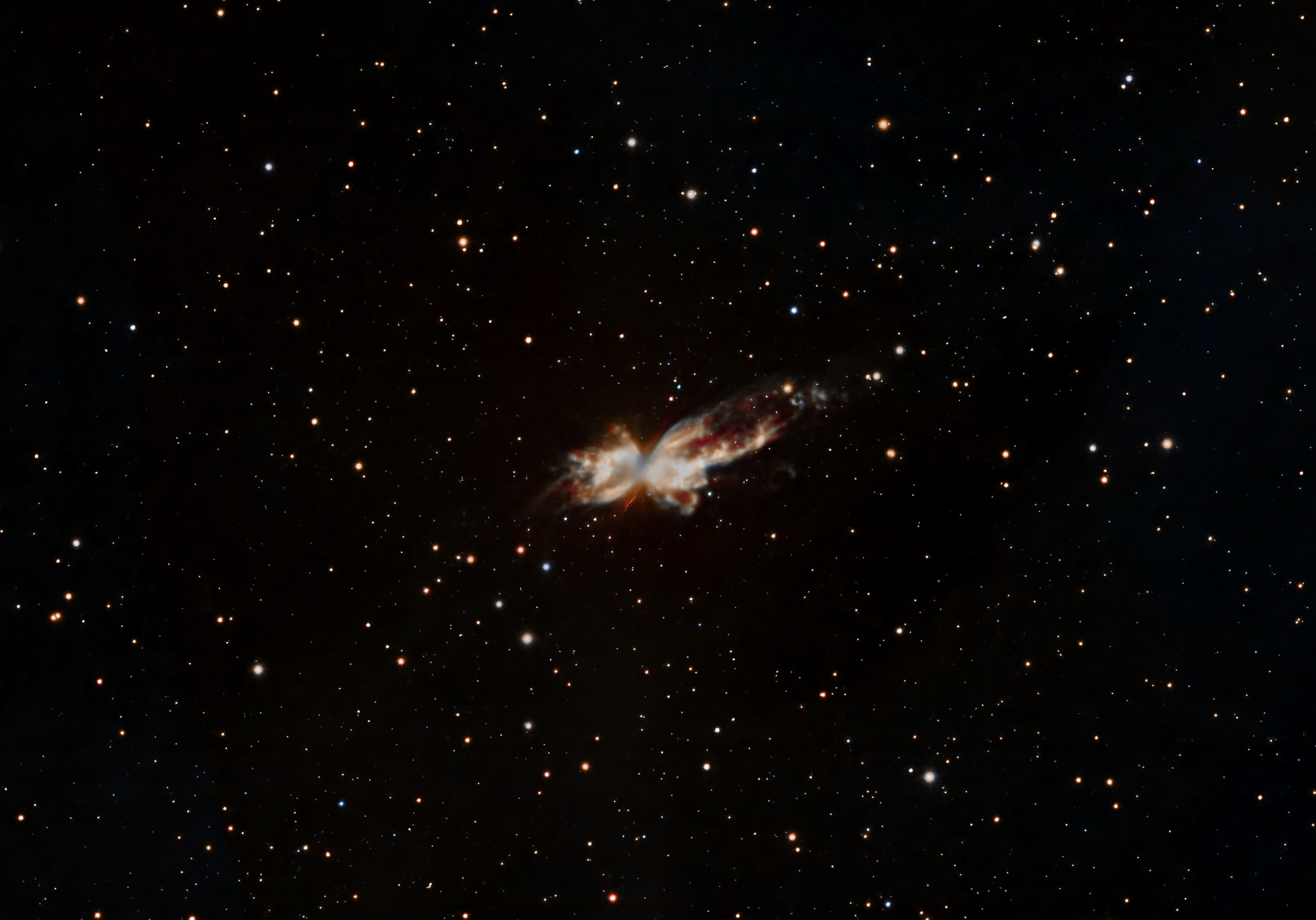 NGC 6302
Butterfly
   or
Bug Nebula
OHS CCD
December 2023
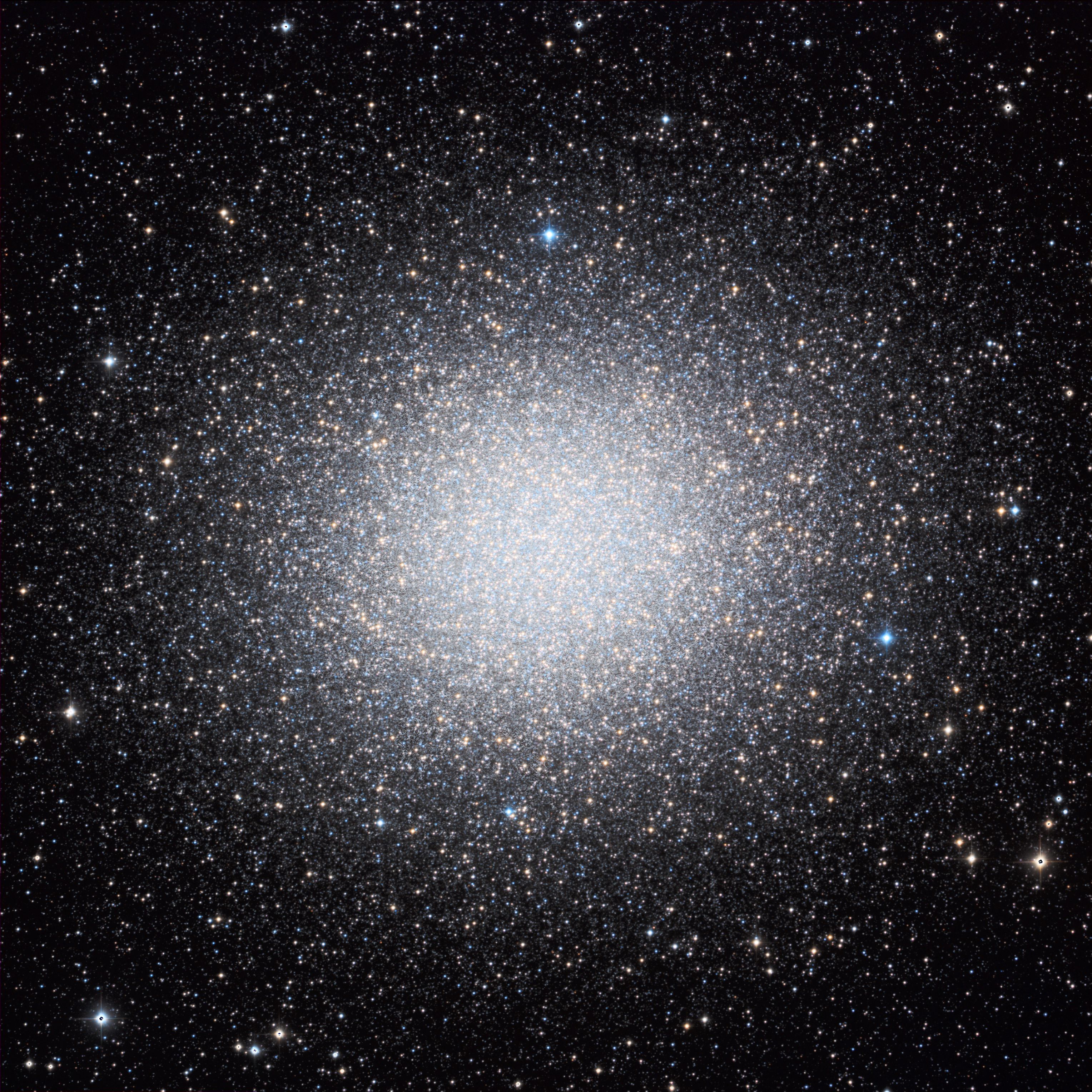 NGC 5139
Omega Centauri
LRGB
December 2023
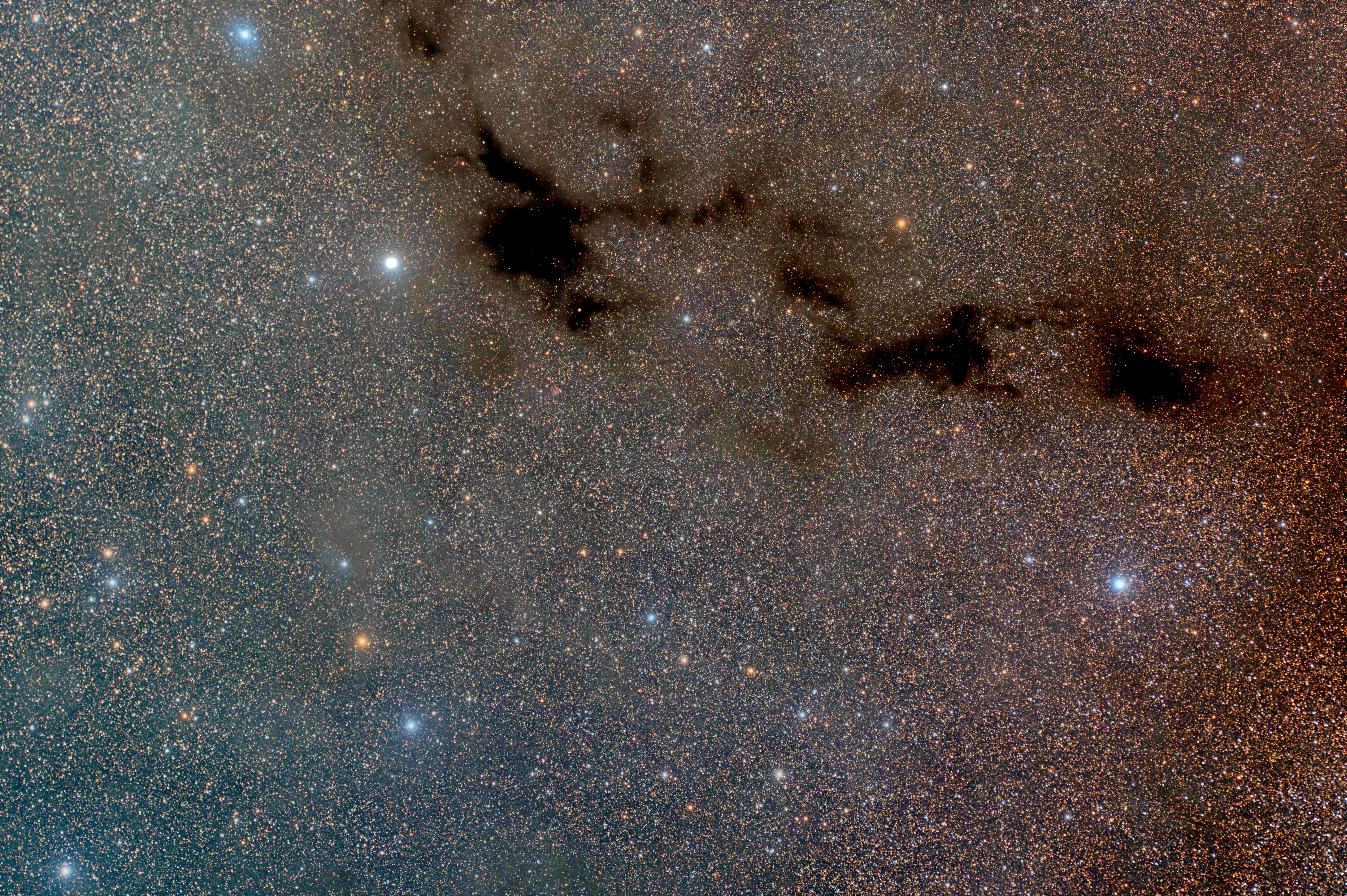 Lupus Dust
Panel 2
LRGB
December 2023
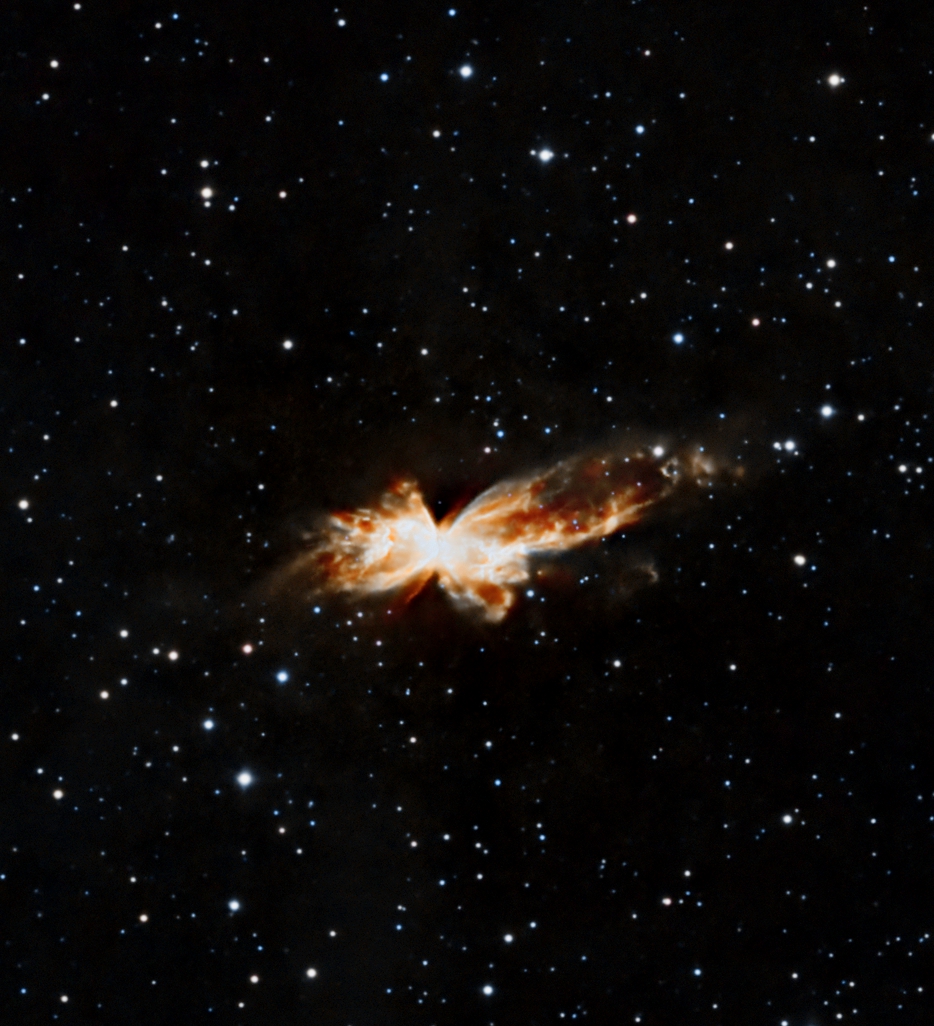 NGC 6302
Butterfly Nebula
   or
Bug Nebula
OHS CMOS
December 2023
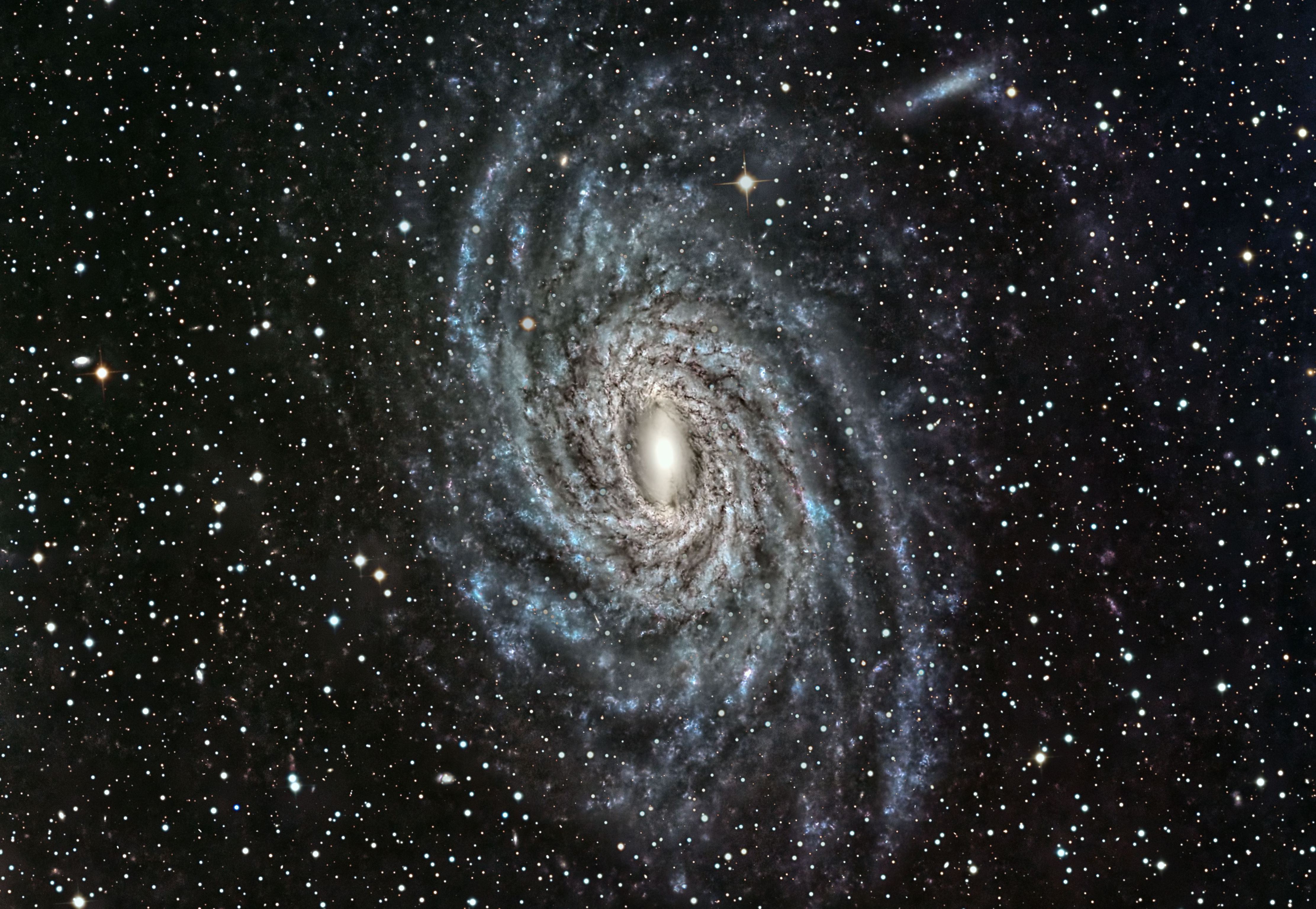 NGC 6744
LRGB

Pavo Galaxy
December 2023
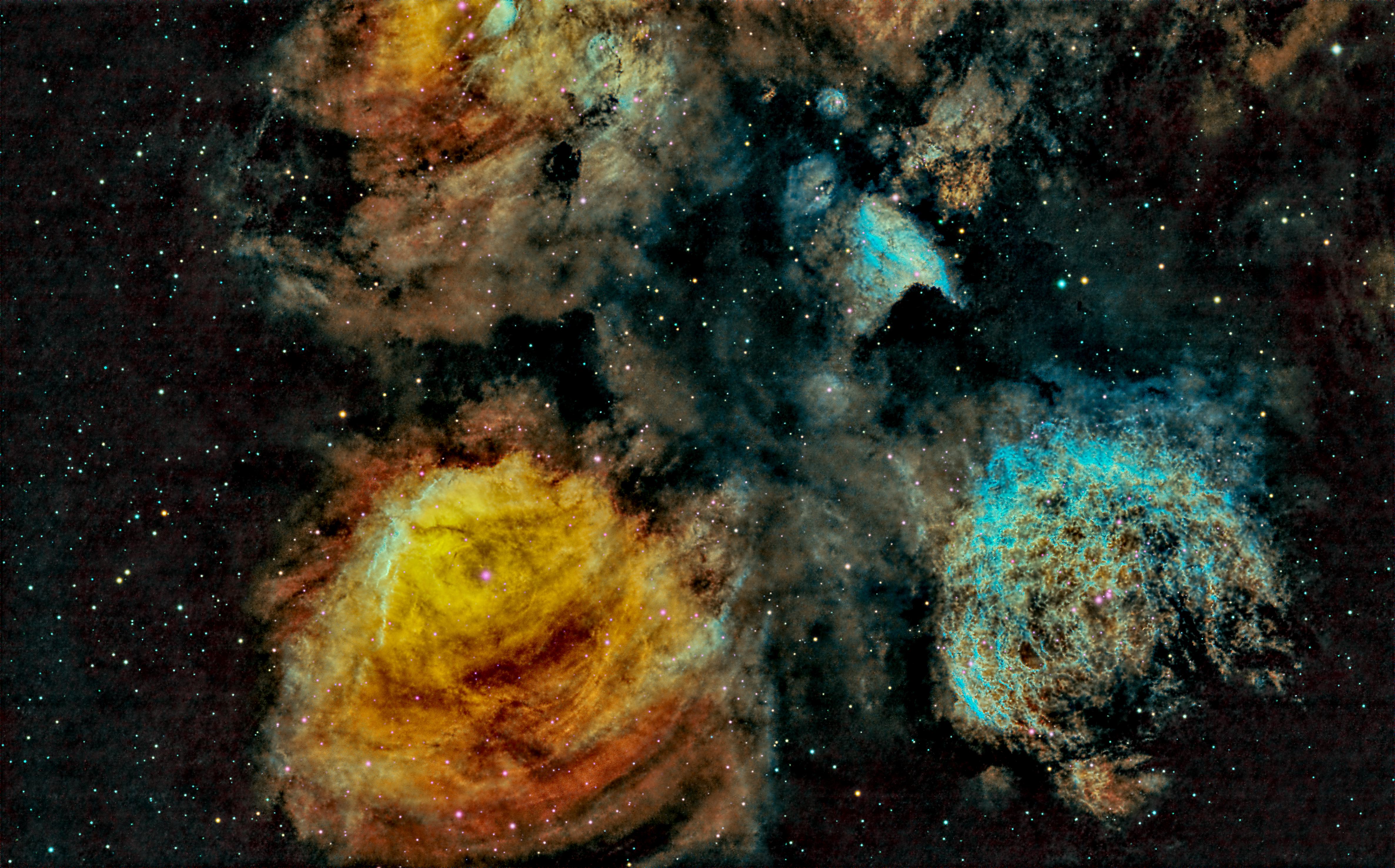 RCW 127
OHS
December 2023
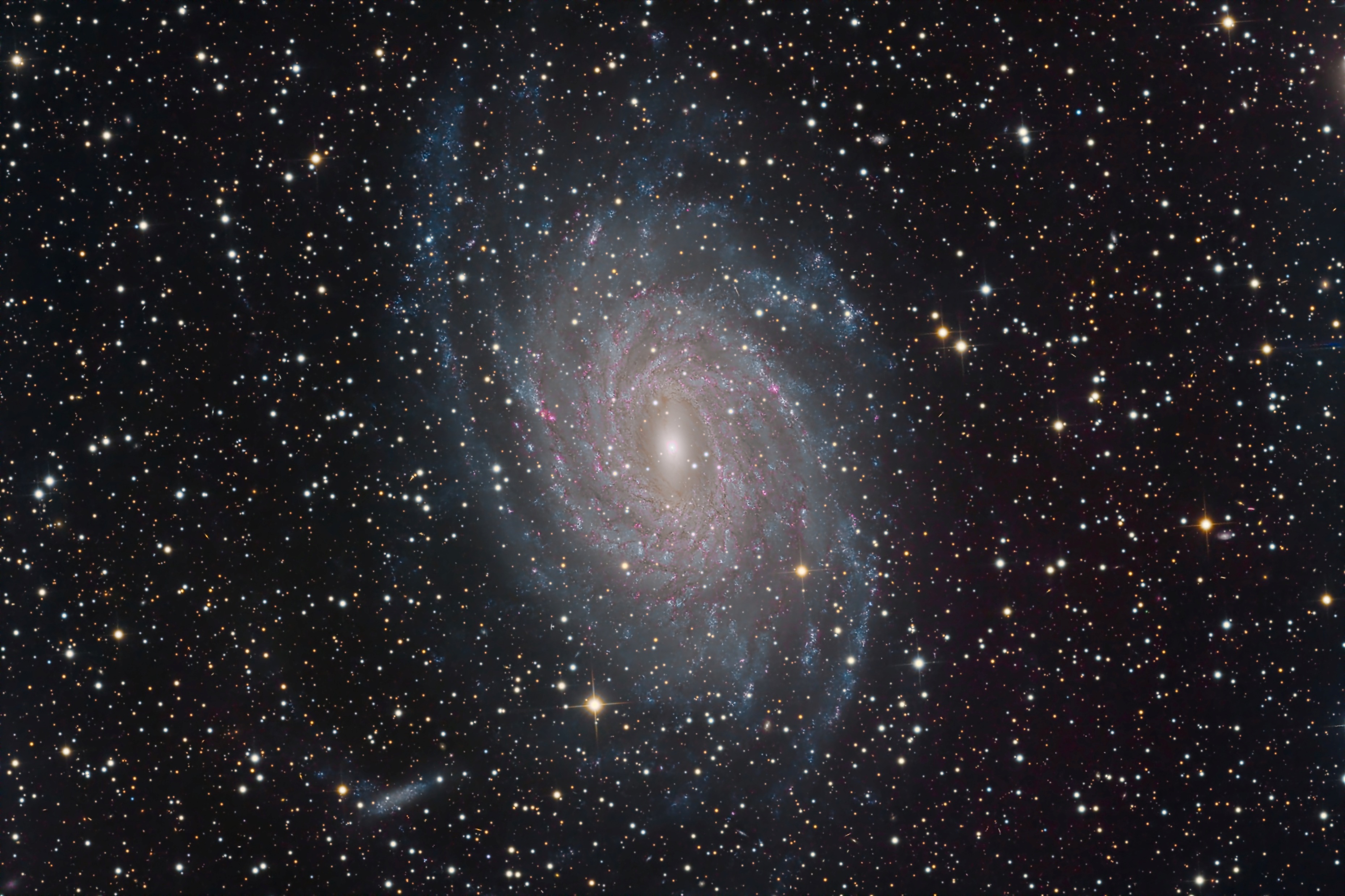 NGC 6744
LRGB

Pavo Galaxy
December 2023
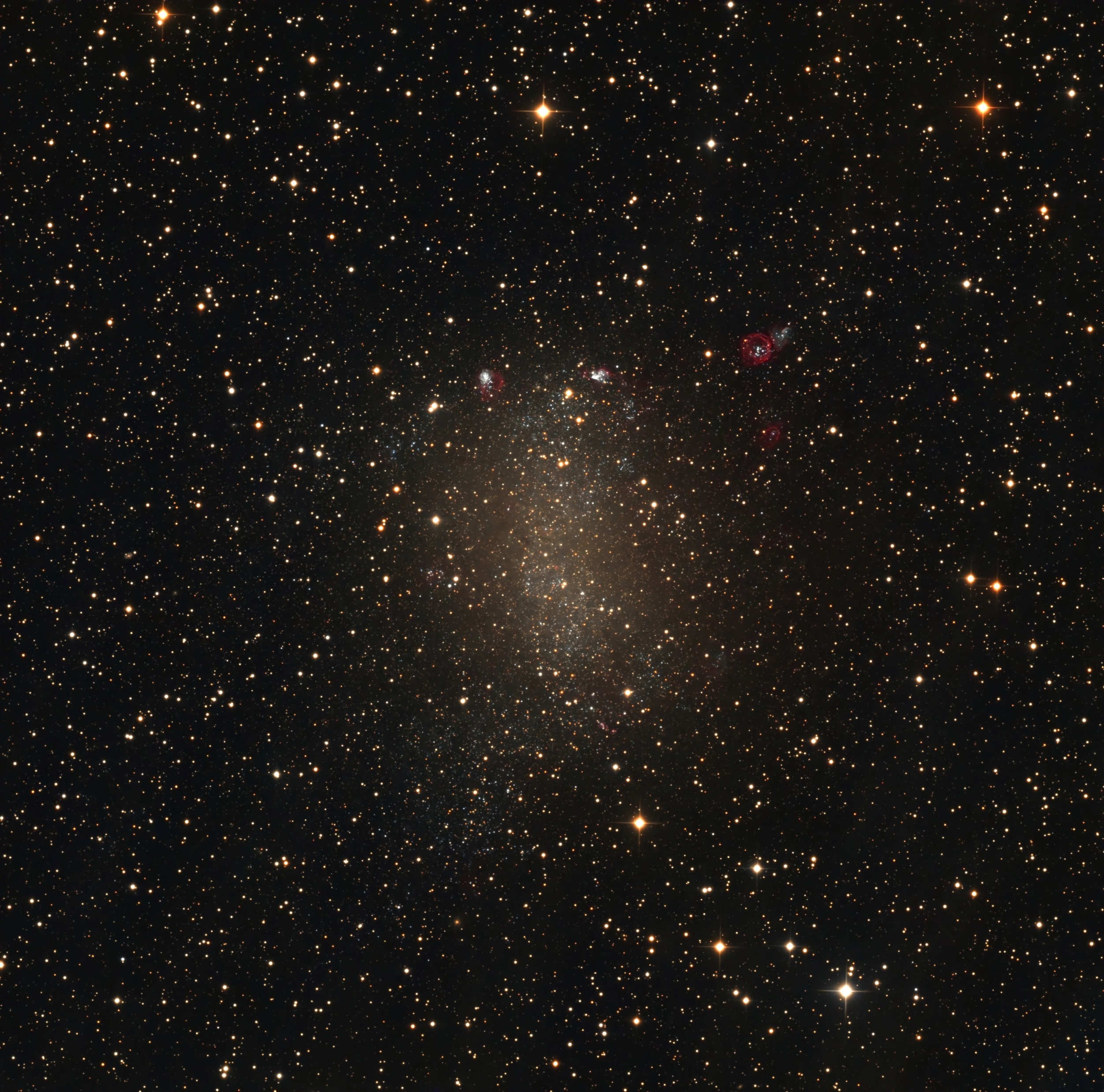 NGC 6822
LRGB
Barred Irregular Galaxy
December 2023
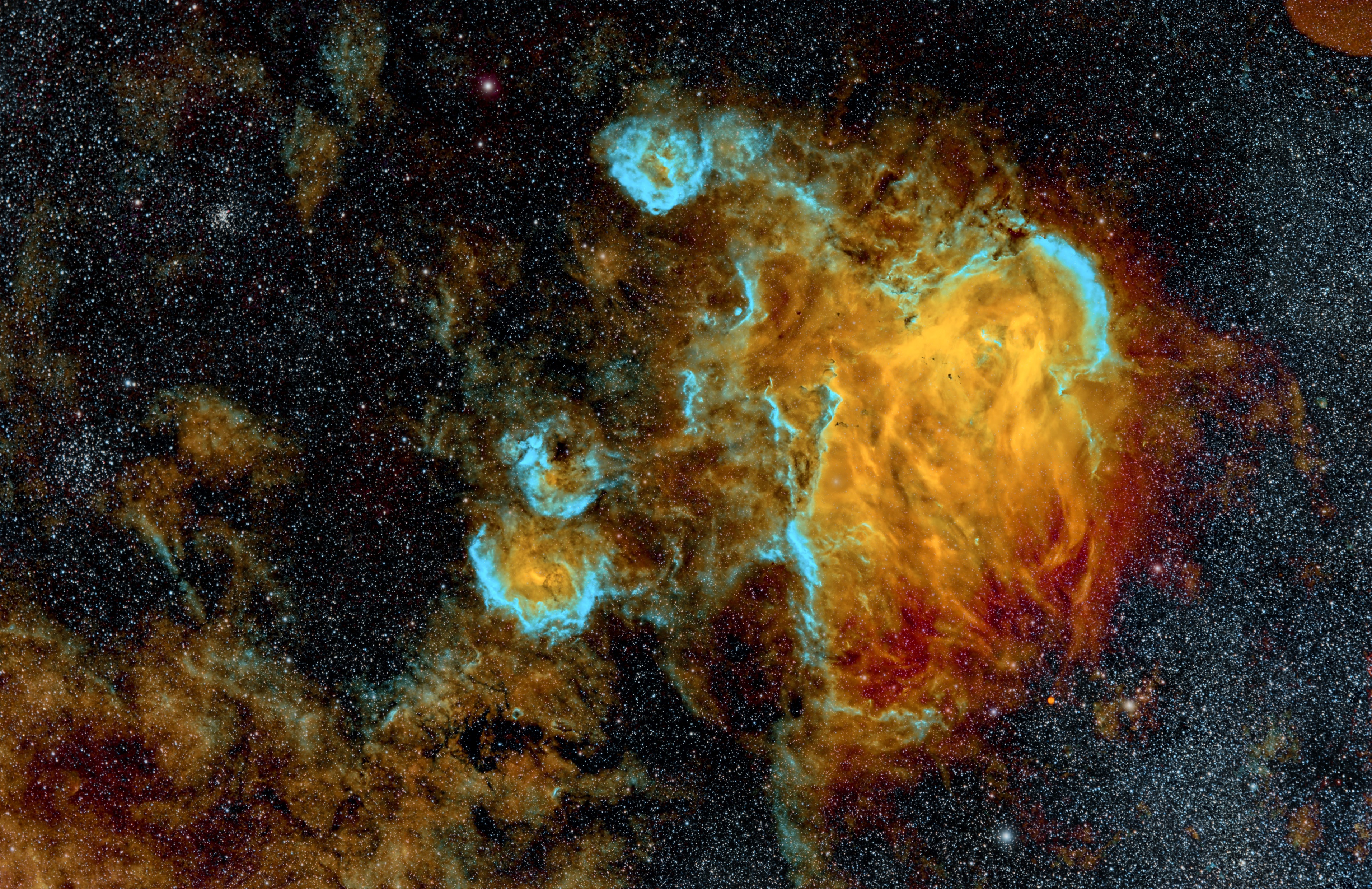 RCW 62
OHS

Emission
Nebula
December 2023
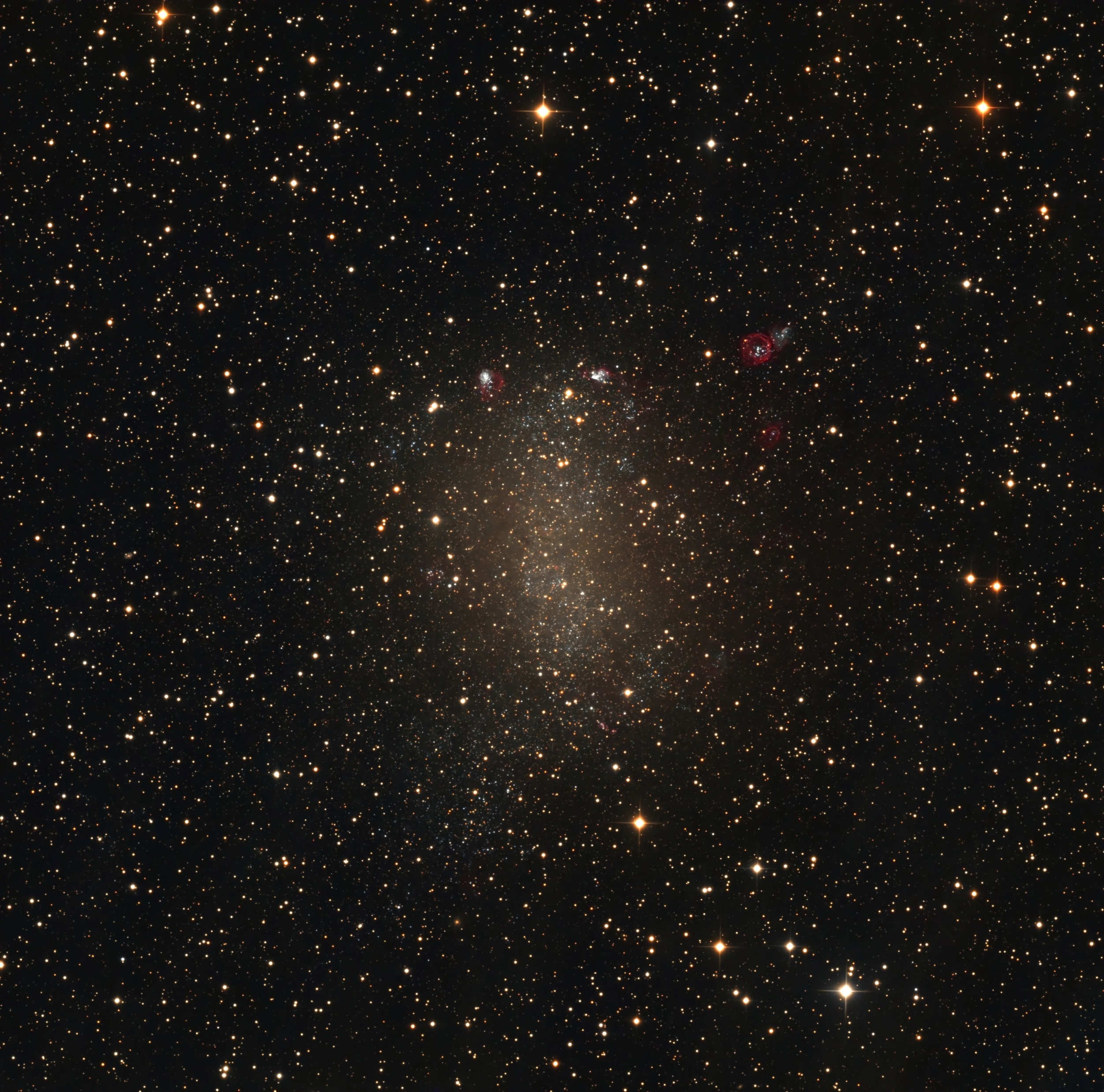 NGC 6822
LRGB
Barred Irregular Galaxy
December 2023
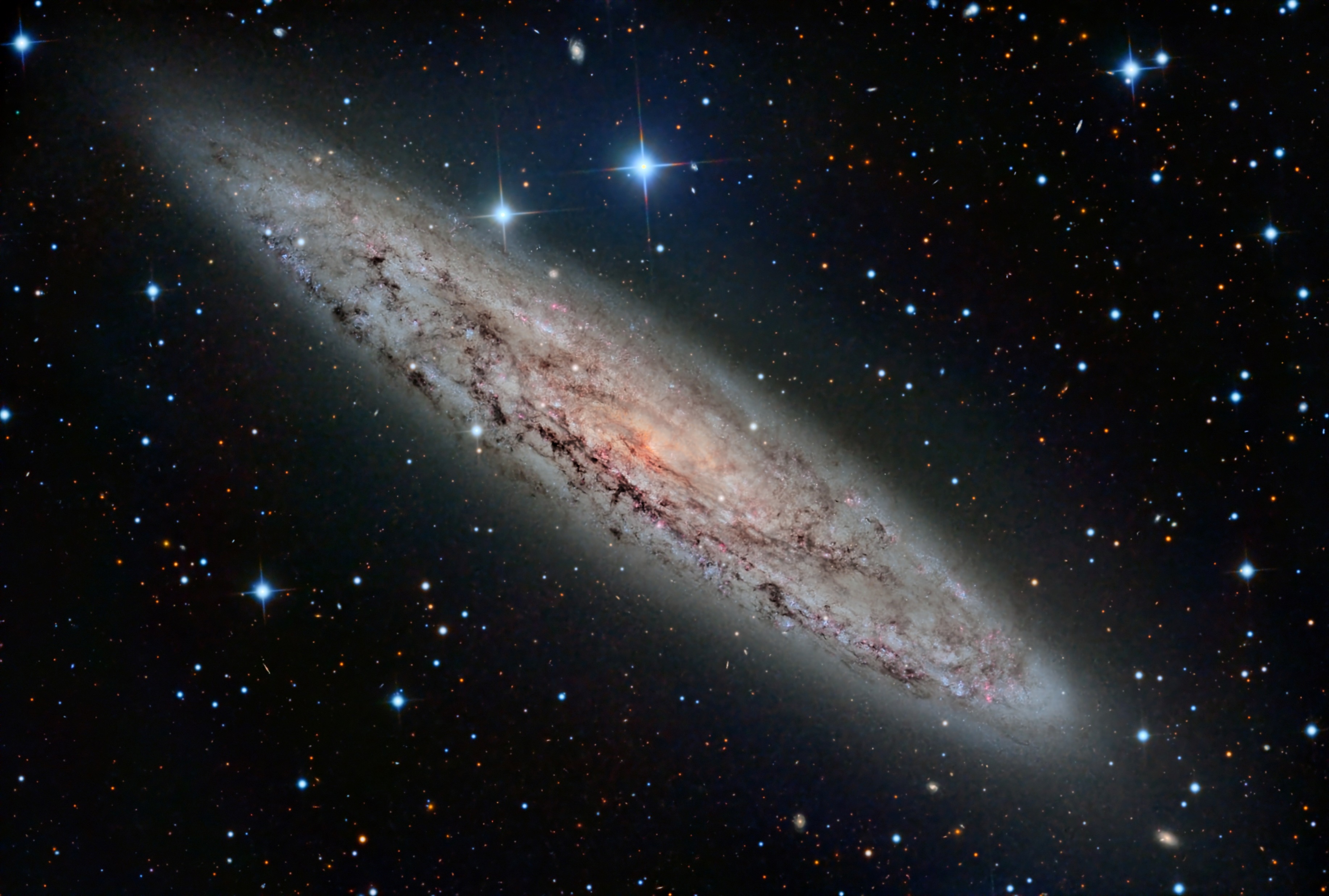 NGC 253
LRGB

Sculptor 
Galaxy
December 2023
The End
Thanks For Watching
December 2023